Consultation| 24 March 2020
Márton Nagy
Deputy Governor | Magyar Nemzeti Bank
Consultation following the Monetary Council’s interest rate decision in March 2020
I. Effects of the coronavirus pandemic on financial markets and the economy
The Coronavirus has resulted in a global confidence crisis
…which has now become a financial and economic crisis
Channels of confidence
2020
Financial and commodity markets
Increasing volatility and risk aversion
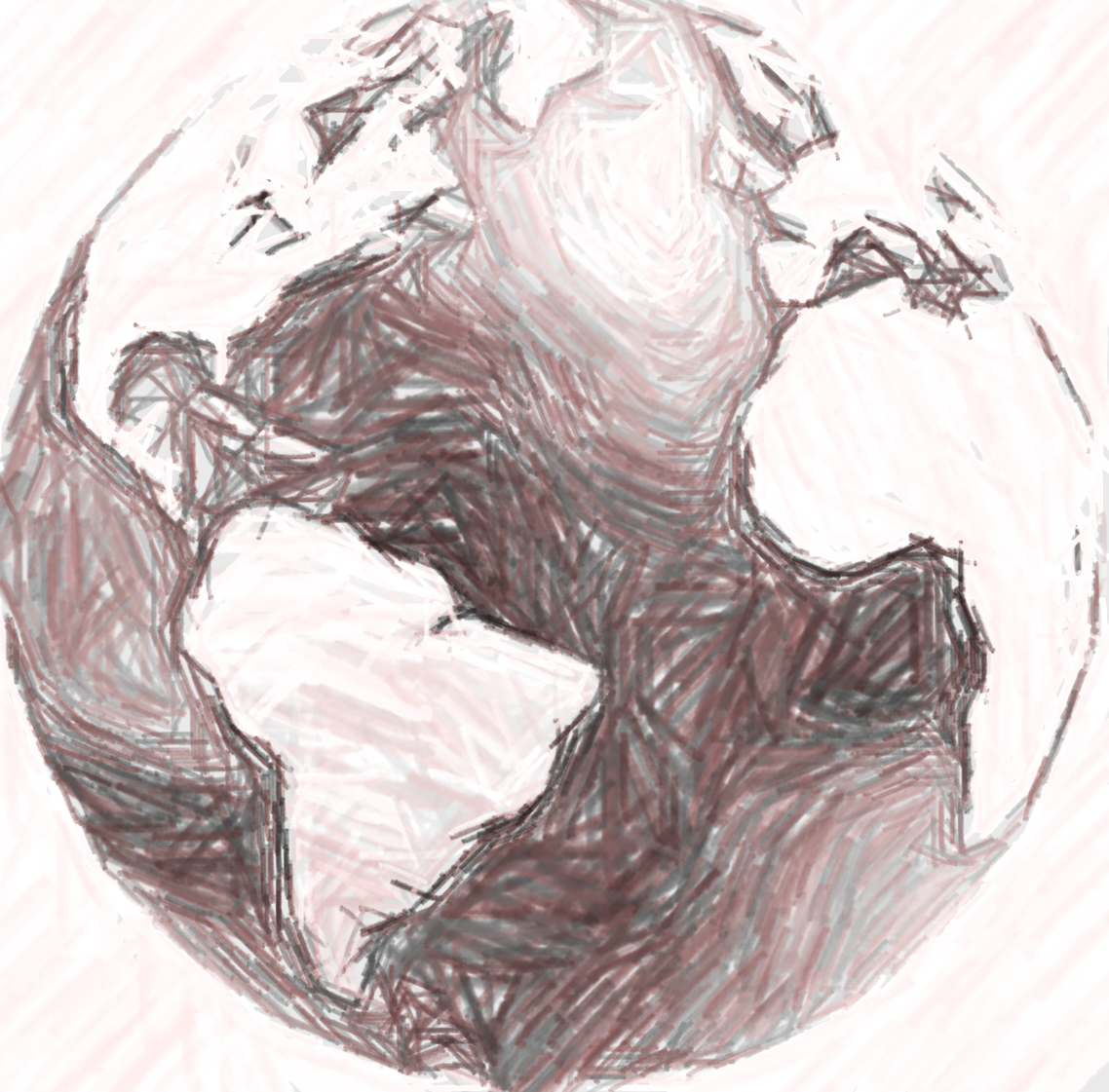 Global
Plummeting oil prices
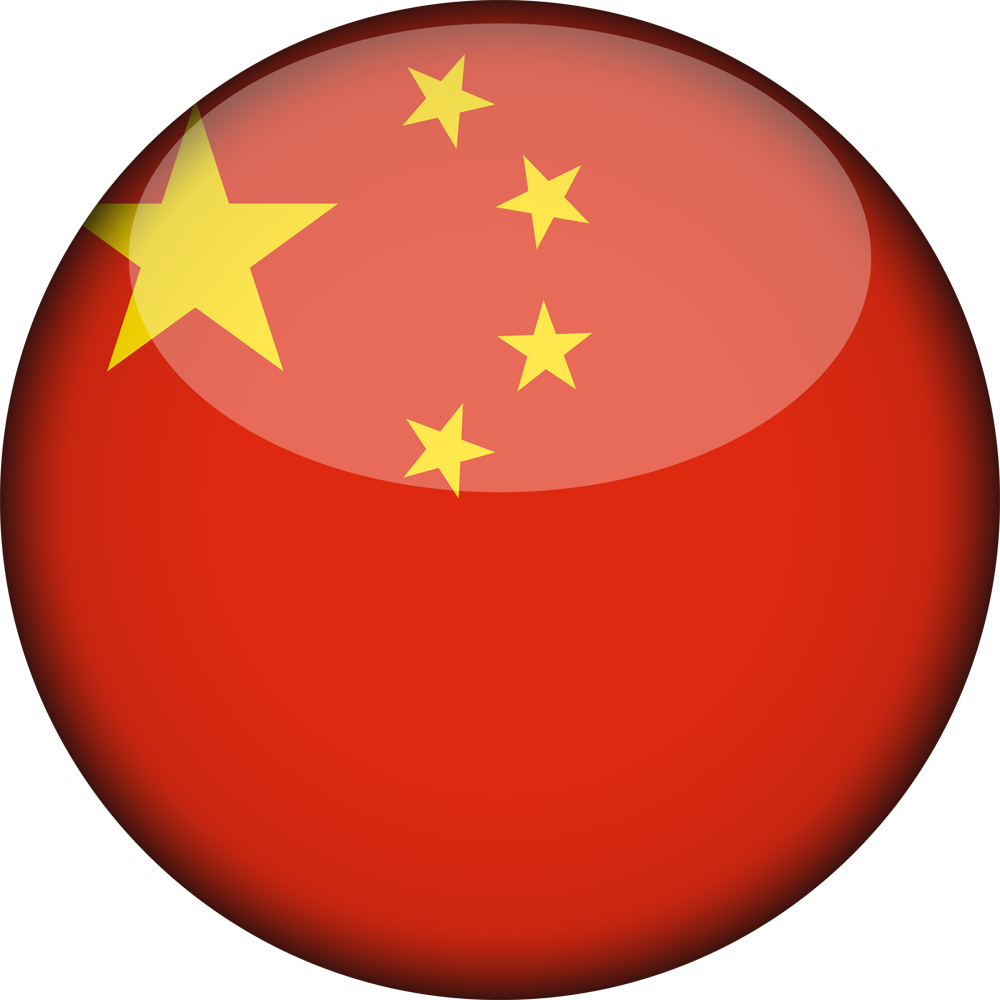 Local
Company
Group II
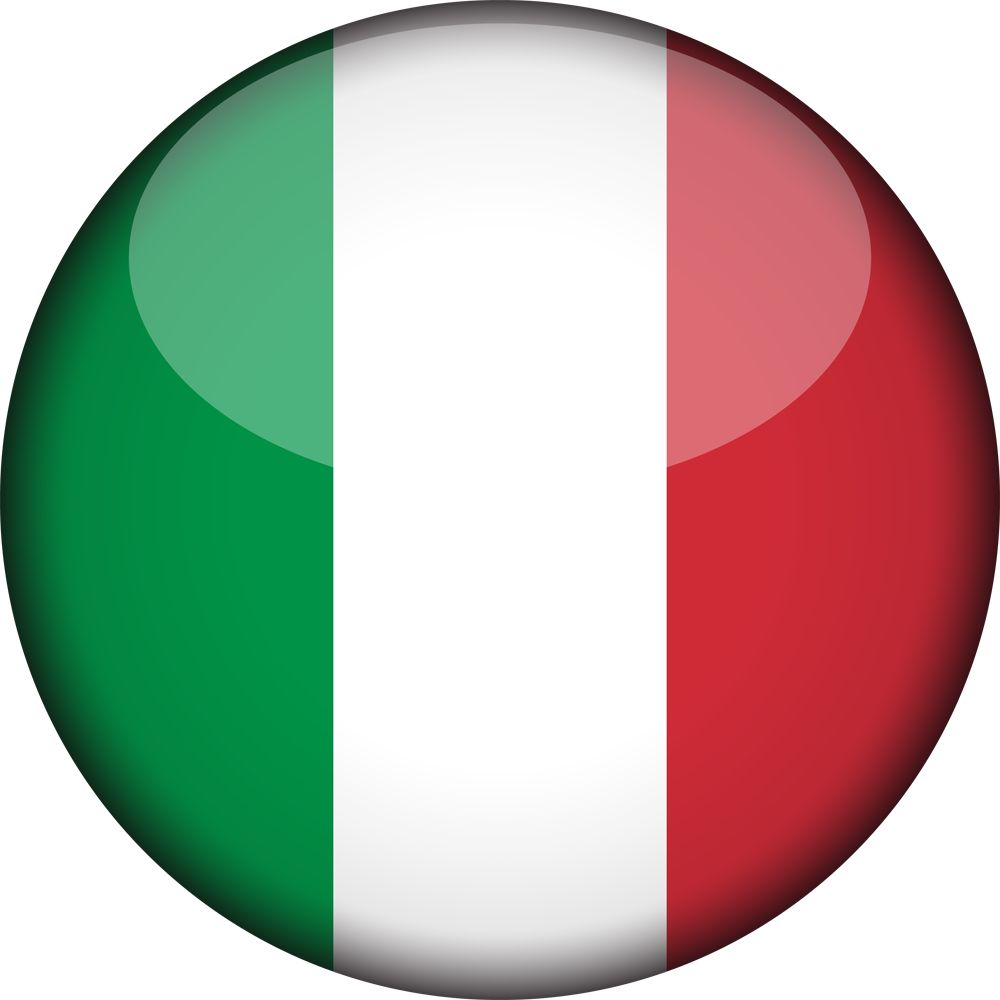 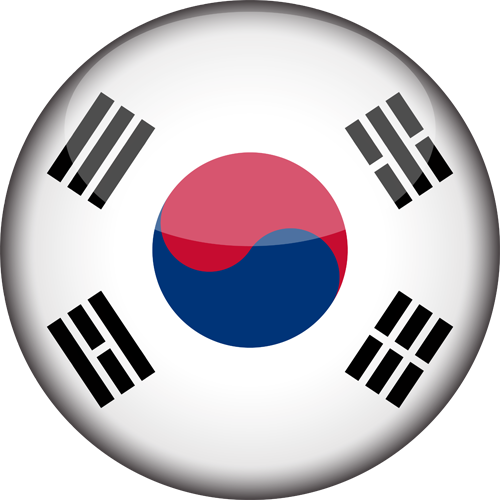 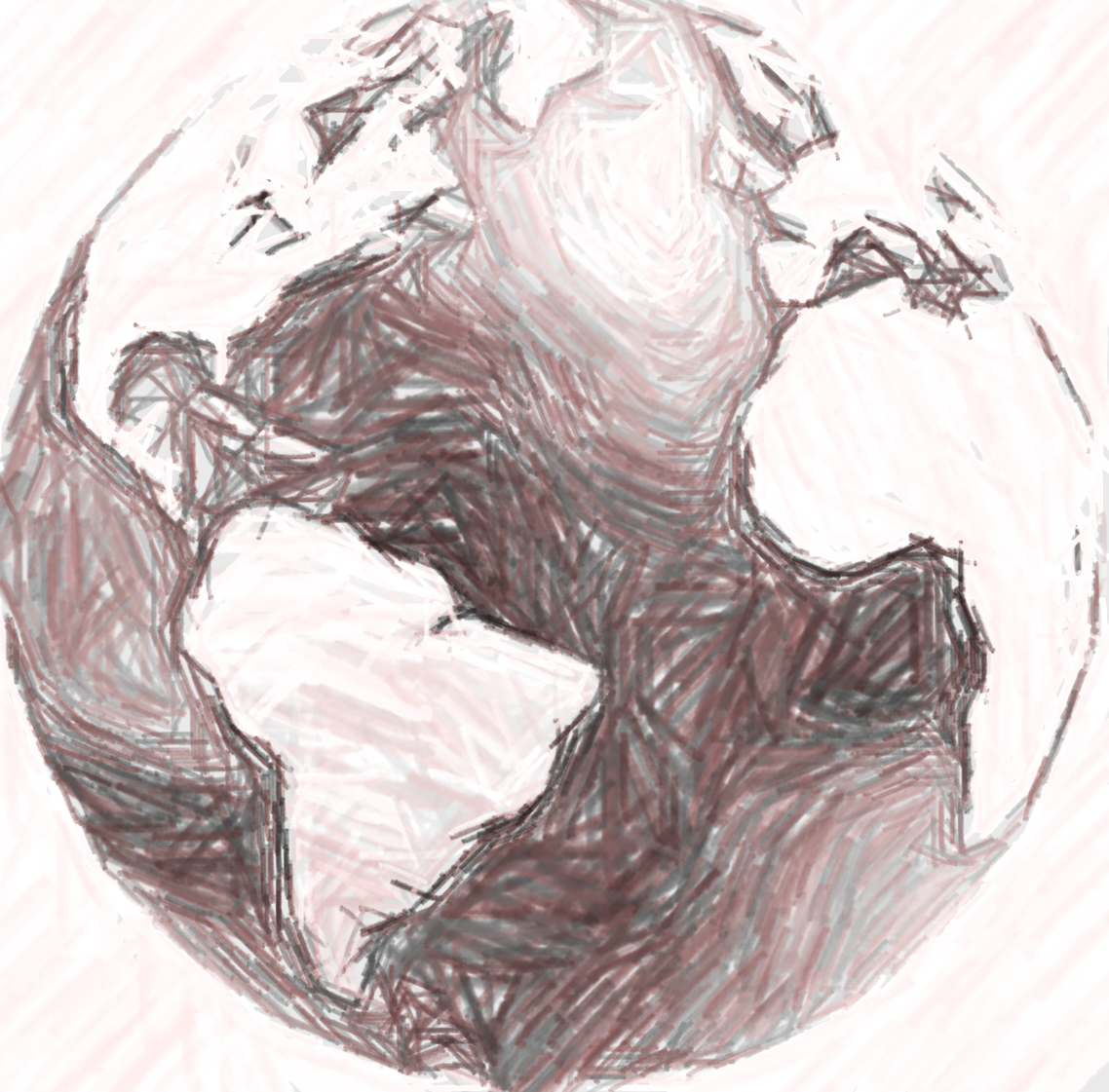 Factory shutdowns
Global financial system
Company
Group I
Supply chain disruptions
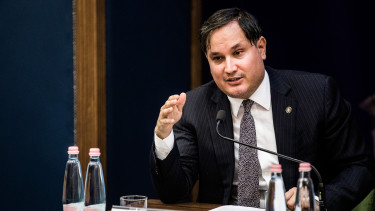 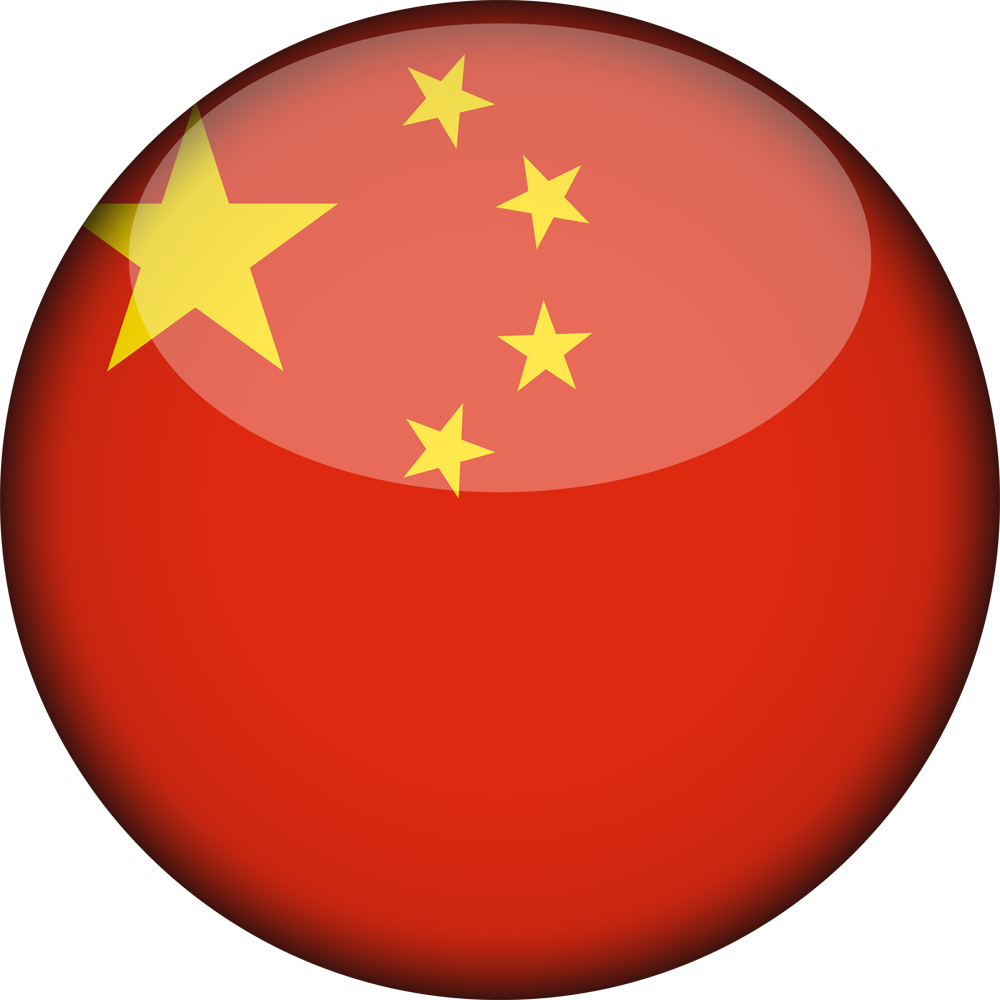 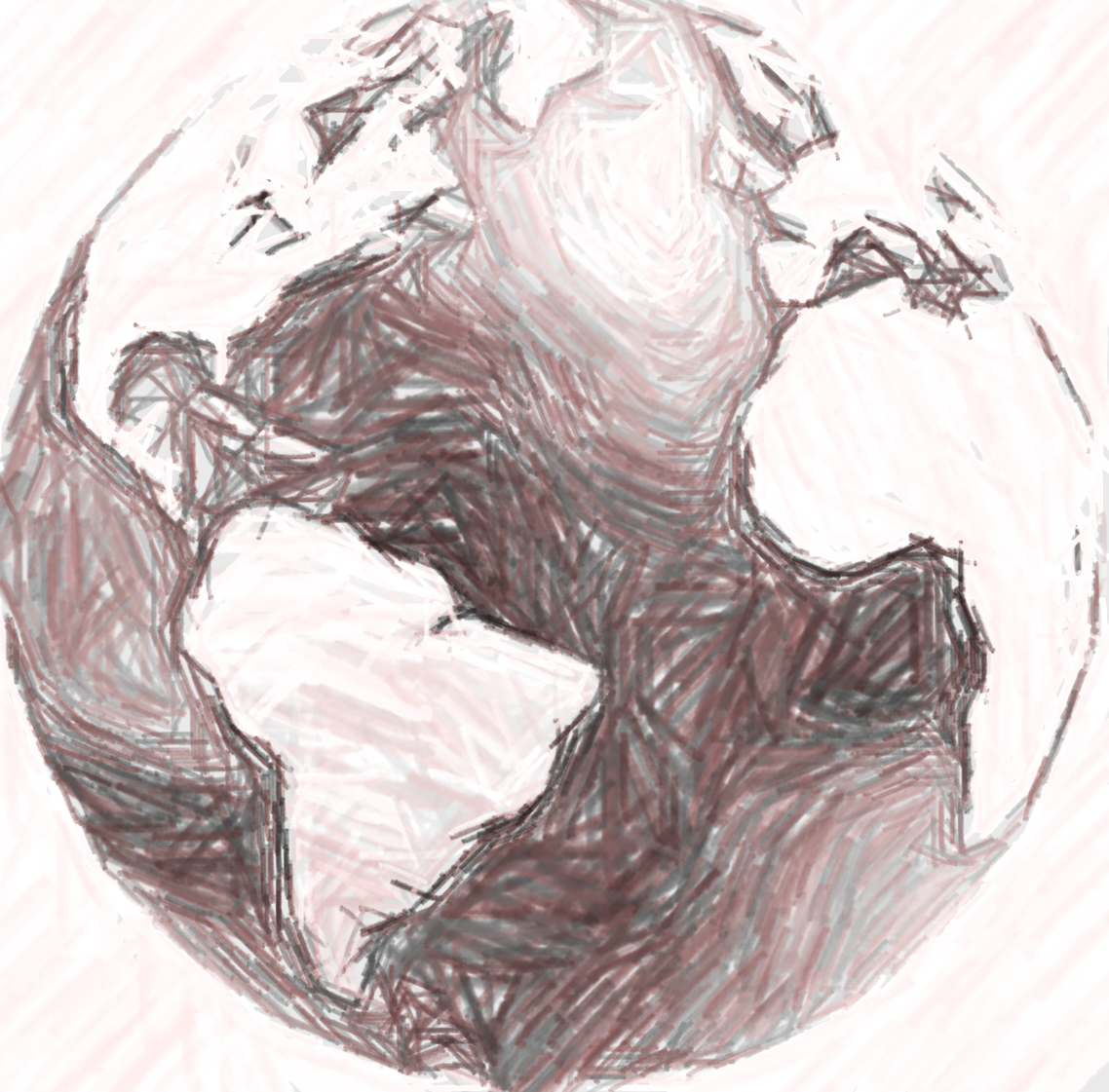 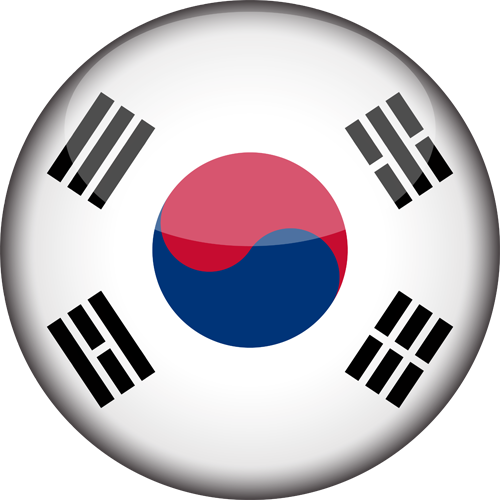 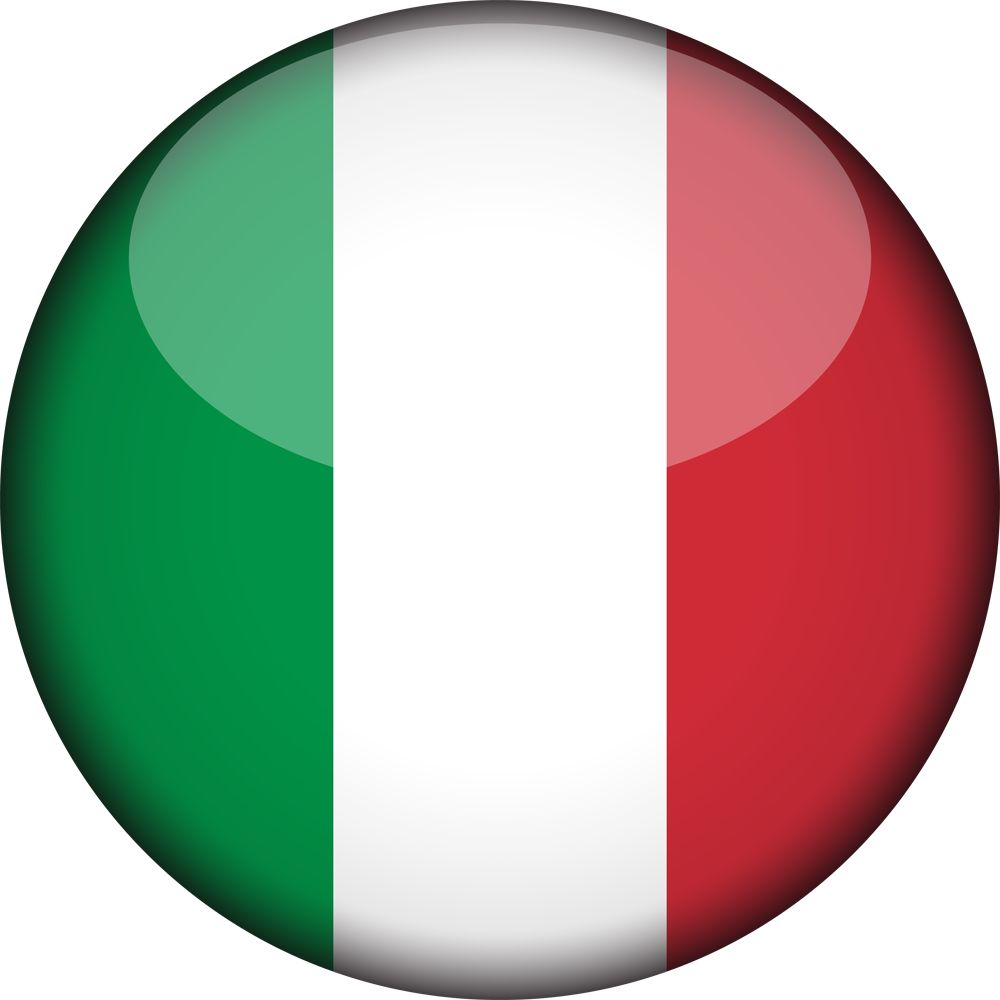 Households
Labour market
Breaking confidence is gradually spilling over towards consumers, turning into a self-amplifying spiral
Feedback
BREAKING CONFIDENCE
Short term
Financial markets, commodity prices (daily/weekly)
Confidence/leading indicators
(monthly)
Foreign exchanges
Container and passenger traffic
Stock market indices
Oil prices
ESI
Hard data
(monthly, quarterly)
Industrial production
Foreign trade
Retail trade
Labour market
Consumption
GDP
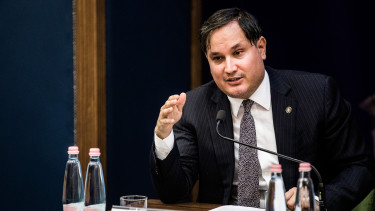 Balance indicators
(monthly/quaterly)
Public debt
Current account
Private debt
Longer term
Source | MNB
The sectors most exposed to the economic effects of the coronavirus
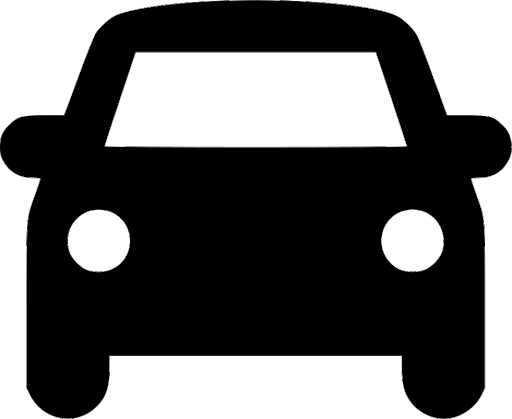 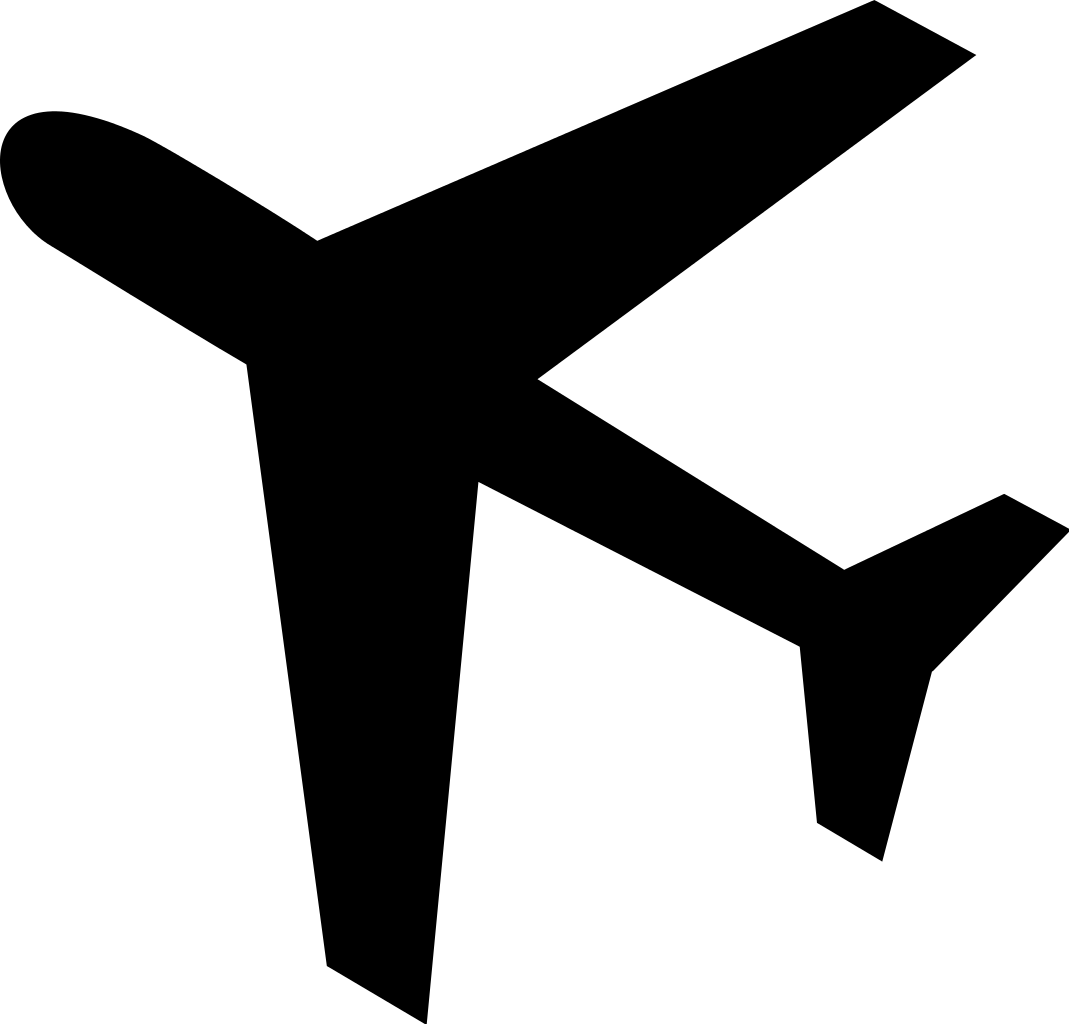 Vehicle industry
Tourism, catering
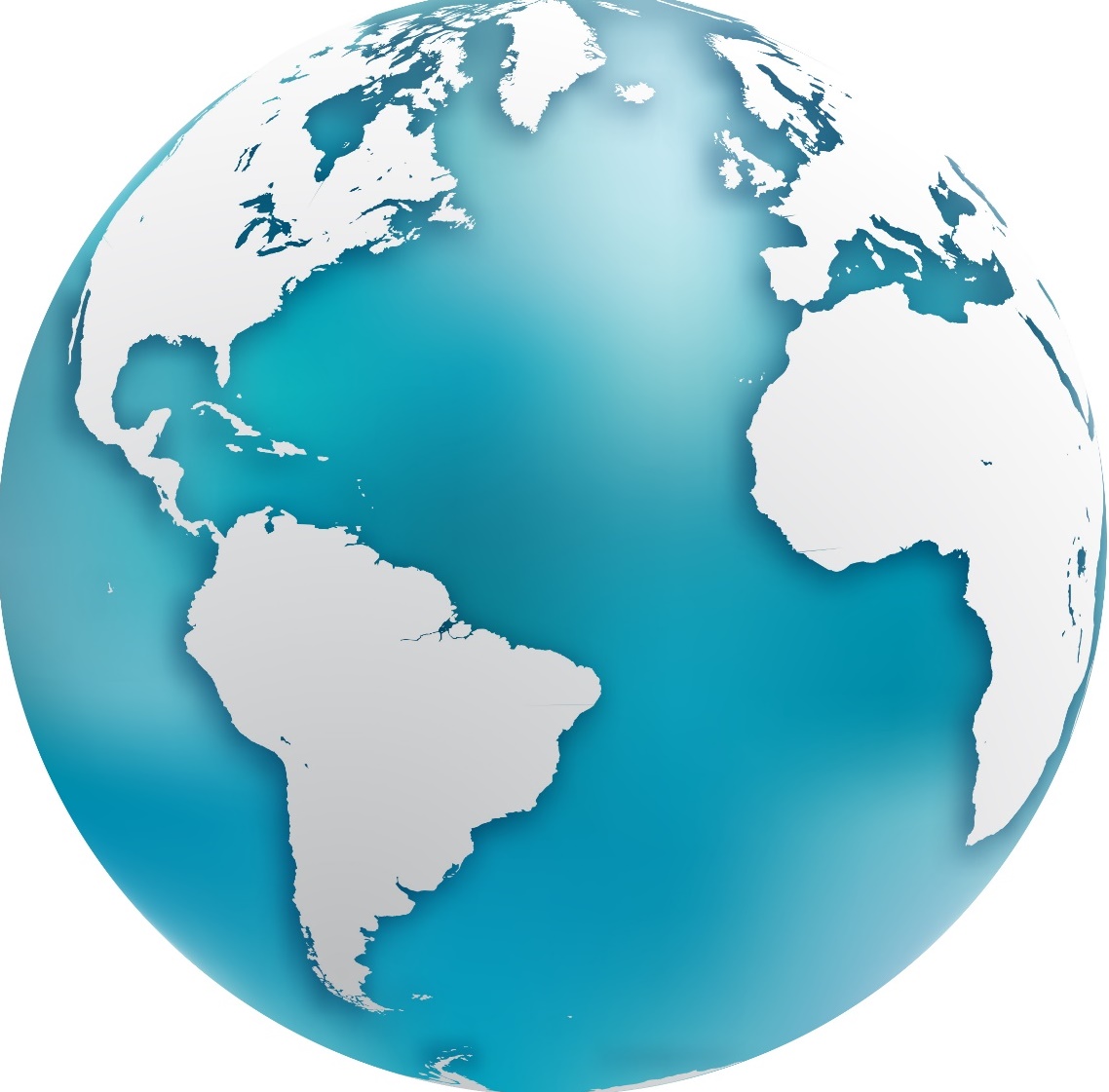 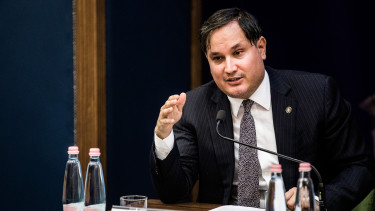 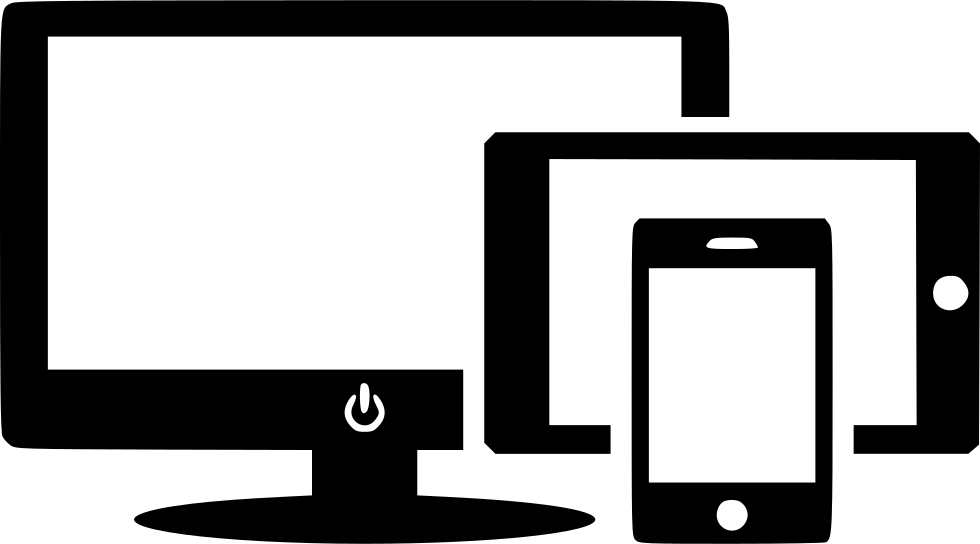 Electronics
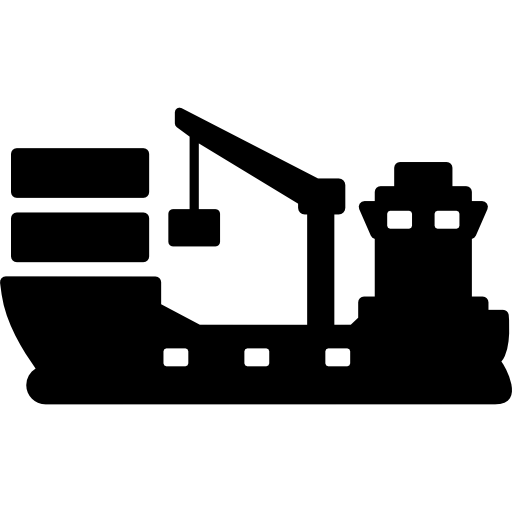 Transportation
Source | MNB
The volatility has increased significantly in financial markets
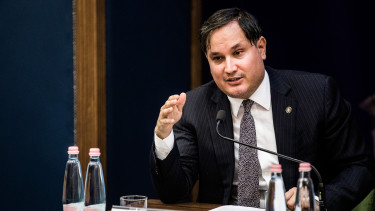 Changes in risk indices
Note | The VIX index is a risk indicator for measuring the expectation of stock market volatility implied by S&P500 index options. The MOVE index shows the future volatility of US Treasury yields. The EMBI Global is the Emerging Market Bond Index.
Source | Bloomberg
Global Stock indices have fallen sharply
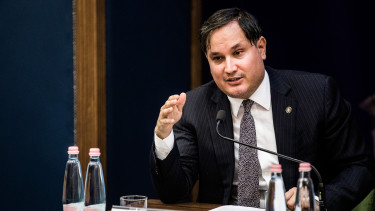 Developments in main stock indexes and MSCI stock market indices
Note | 1 Jan 2014 = 0
Source | Bloomberg
Long-term yields in advanced markets were stuck low
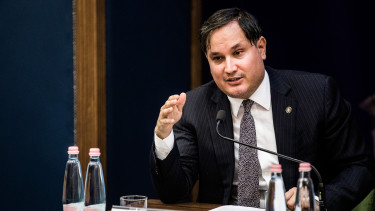 Change in advanced 10-year government securities yields
Source | Bloomberg
Developed foreign exchange markets were also characterised by volatile exchange rate movements
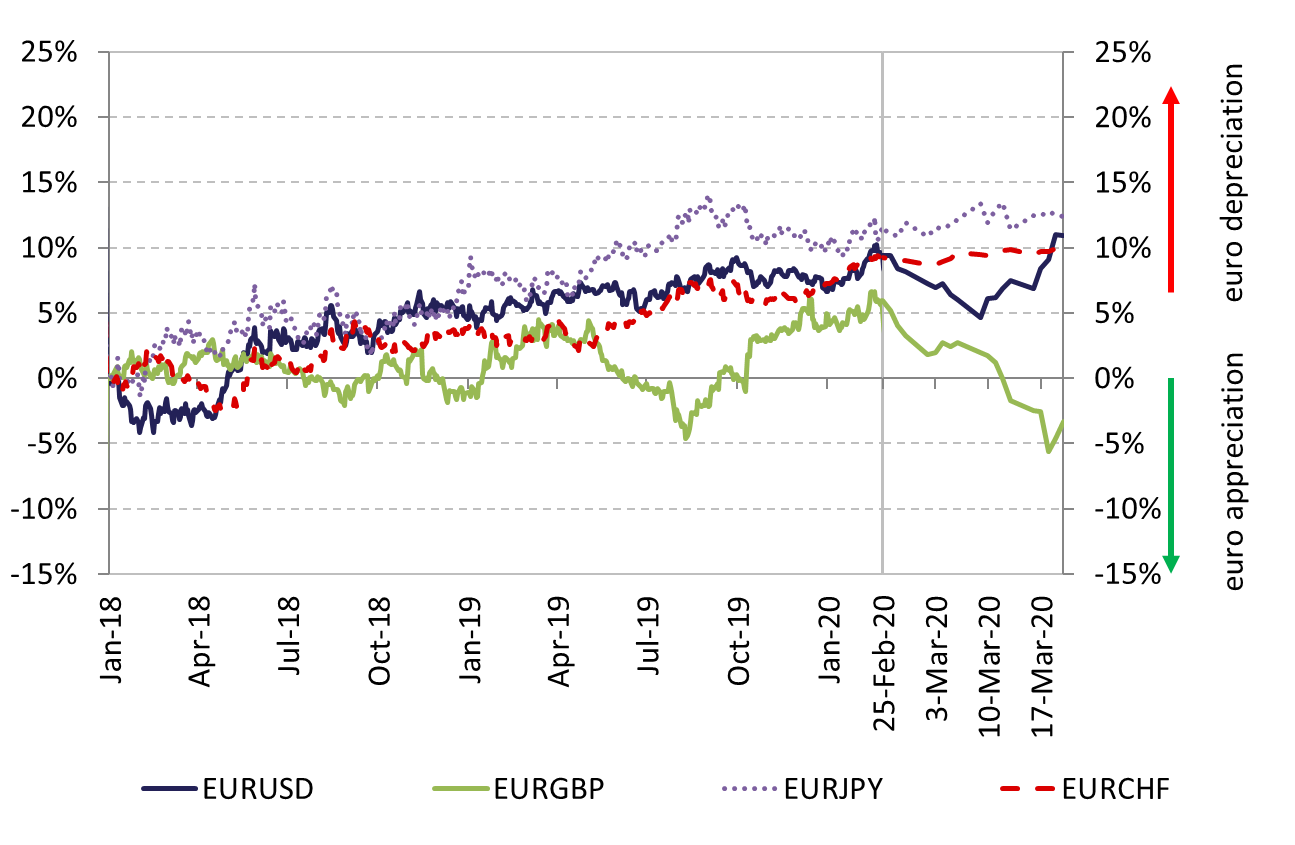 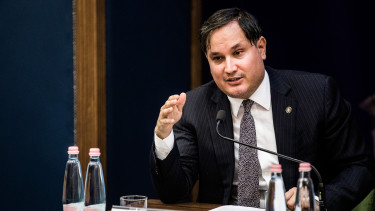 Change in the value of advanced currencies against the euro
Note | 1 Jan 2018 = 0
Source | Bloomberg
Coronavirus outbreak has caused a significant fall in commodity prices
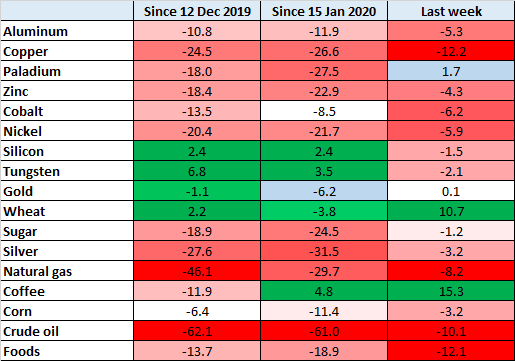 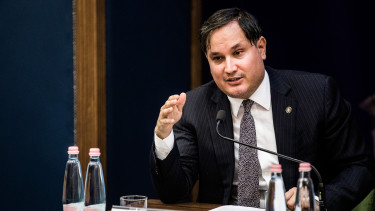 Price changes on the commodities market
Source | Bloomberg
The February downturn in the Asian manufacturing sector reached Europe by March
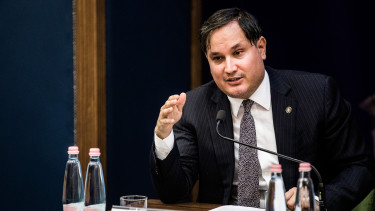 Factory shutdowns
Evolution of Manufacturing PMI and the german IFO Business Confidence
Source | Bloomberg, IFO Institute
The impact of the pandemic has already been reflected in the significant rise in the USA unemployment Benefit claims
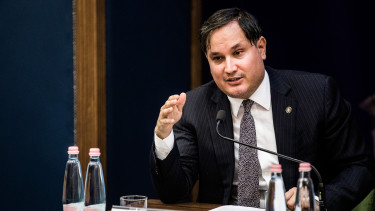 nUmber of Initial unemployment benefit claims filed in the US
Source | United States Department of Labour
Global tourism has been declining significantly in parallel with the pandemic
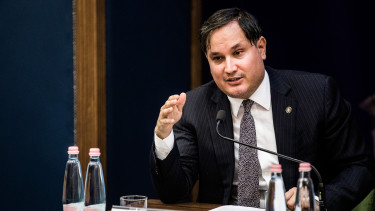 2020between -1% and -3%
Annual changes in global Number of international arrivals
Source | World Bank, UNWTO
Economic effects of the coronavirus hold back  this year’s gdp growth rates significantly
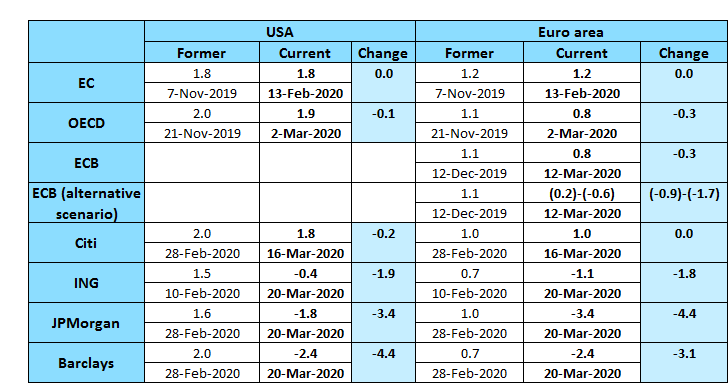 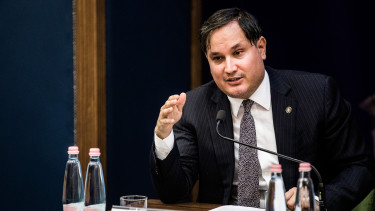 Changes in expectations to global economies’ gdp-growth for 2020
Source |Bloomberg, OECD, ECB, IMF
II. International monetary and fiscal policy measures
In response to the coronavirus Major central banks eased monetary conditions in a number of steps
Federal Reserve
Lowering the target range for the federal funds rate by 150 basis points in two steps (-50 bps, -100 bps) + cutting the interest rate of the O/N credit facility to 50 bps
Extension of the overnight and term repurchase agreement operations: O/N, 2 weeks, 1 month, 3 months
Purchases of Treasury securities and MBSs: USD 700 bn at first, then in the amounts needed
New credit facilities: Primary Dealer Credit Facility (PDCF), Commercial Paper Funding Facility (CPFF), Money Market Mutual Fund Liquidity Facility (MMLF), Term Asset-Backed Securities Loan Facility (TALF)
Cutting reserve requirements to 0 percent
Bank of England
European Central Bank
Cutting the base rate by 65 basis points to 0.1 percent
Measures to support businesses: Term Funding Scheme with additional incentives for SMEs (TFSME), Covid Corporate Financing Facility (CCFF): providing unlimited liquidity
Increasing the central bank’s holdings of UK government bonds by GBP 200 bn
Reducing the countercyclical capital buffer to 0 percent
Flexible macroprudential policy requirements
Provision of liquidity by conducting additional LTROs
Easing the conditions for TLTROs between June 2020 and June 2021
Additional net asset purchases of EUR 120 bn until the end of 2020 (with a large share of corporate bonds)
Pandemic Emergency Purchase Programme (PEPP): with an overall envelope of EUR 750 bn to counter the serious risks posed by the coronavirus
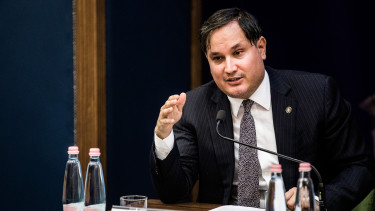 Provision of liquidity via swap line arrangements (ECB, Fed, BoJ, BoE, SNB, BoC)
In the region The national bank of Poland, romania and czech republic cut interest rates by 50 basis points
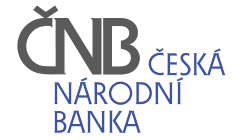 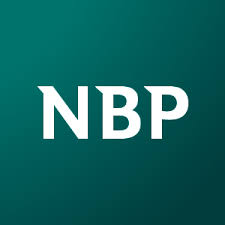 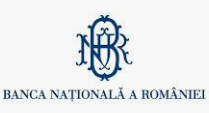 On 6 February the Czech National Bank increased the interest rate by 25 basis points to ease inflationary pressures
At an unscheduled meeting on 16 March the CNB decided to cut the base rate by 50 basis points and in addition: 
The CNB stands ready to ease further;
Liquidity-providing repo operations will be announced three times a week instead of the current weekly frequency;
Postponement of the increase of the CCyB;
CNB stands ready to react to any excessive fluctuations of the koruna exchange rate.
On 17 March the National Bank of Poland cut the base rate by 50 basis points to 1.0 percent
In addition, the NBP decided:
To cut the required reserve ratio from 3.5 to 0.5 percent;
Purchase government bonds on the secondary market;
Offer bill discount credit aimed at refinancing new loans granted to economic entities by banks;
Provide liquidity to the banking sector using repo transactions.
On 20 March the National Bank of Romania cut the base rate by 50 basis points to 2.0 percent
In addition, the NBR decided:
To purchase leu-denominated government securities on the secondary market;
Provide liquidity to credit institutions via repo transactions
The NBR stands ready to cut the minimum reserve requirement ratios.
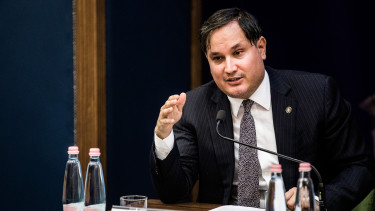 Base rates and interbank rates in the CEE region
Base rates							3-month interbank rates
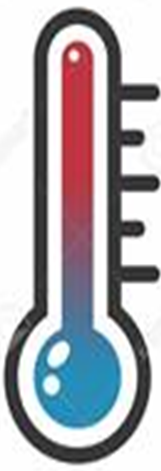 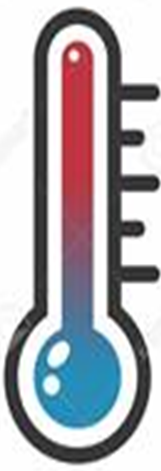 ROBOR: 2.61 %
Romania: 2.00 %
PRIBOR: 1.78 %
Czech Republic: 1.75 %
Poland: 1.00 %
WIBOR: 1.08 %
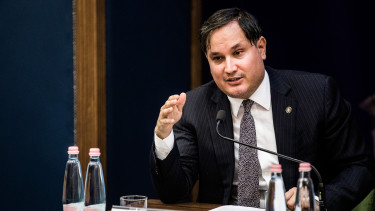 Hungary: 0.90 %
BUBOR: 0.58 %
Source | Bloomberg
In addition, A number of other central banks have eased monetary conditions recently
Liquidity measures
Easing of prudential regulations
Targeted loan programmes
Interest rate
People’s Bank of China: decrease of reserve requirement ratio
Norges Bank: decrease of anticyclical capital buffer
Sveriges Riksbank: decrease of anticyclical capital buffer
Bank of Korea: targeted SME loan programme
Bank of Japan:  corporate financing programme
Sveriges Riksbank: corporate loan facility and increase of asset purchases
Bank of Japan: repo operations (USD 4,5 bn)
People’s Bank of China: repo operations (USD 58 bn)
Central Bank of Russia: repo operations (USD 6 bn)
Sveriges Riksbank: unlimited 3 month liquidity
Norges Bank:             -125 bp
Reserve Bank of Australia: -50 bp
People’s Bank of China: -10 bp
Bank of Canada:        -100 bp
Central Bank of the Republic of Turkey:     -100 bp
Reserve Bank of New Zealand: -75 bp
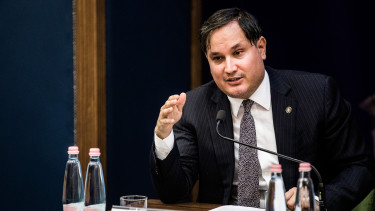 Reserve Bank of Australia: asset purchase programme to reduce the yield on 3-year Australian Government bonds to 0.25 per cent
Reserve Bank of New Zealand: Government bond purchases in an amount of USD 30 bn
Asset purchases
Most countries fight virus fallout with fiscal stimulus
Percentage of GDP
16%
2%
Czechia
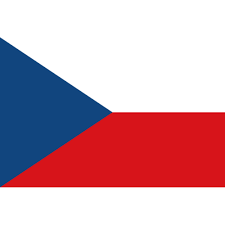 18%
1.1%
16%
Spain
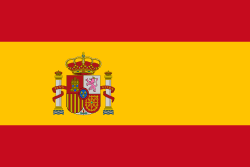 17.1%
4.2%
17%
21.2%
Germany
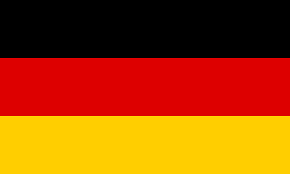 14%
0.5%
UK
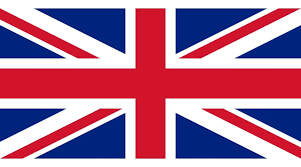 14.5%
12.4%
1.9%
France
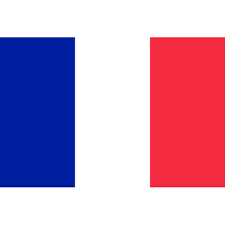 14.3%
7.3%
2.2%
Austria
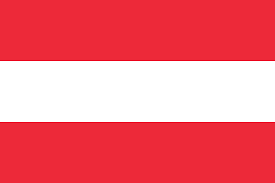 10%
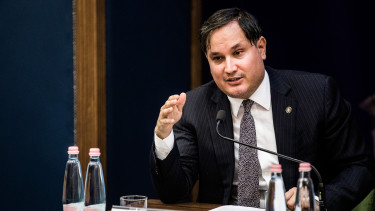 6%
3%
Poland*
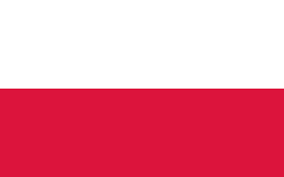 9%
1%
3.7%
USA
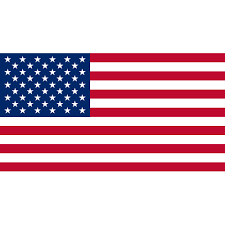 4.7%
Fiscal measures
Romania
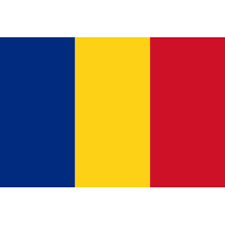 2%
Corporate loan and loan guarantee program
Italy
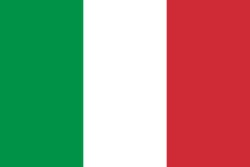 1.4%
Distribution is not available
Note | The corporate loan and loan guarantee program also includes central bank measures
Source | MNB
Comprehensive measures are taken worldwide to mitigate the effect of the crisis
Employees
Corporations
- Wage subsidies in case of retention of employees 
- Benefits for isolated workers and for parents who need to take care of their children during school closures
- Increased social spending, sickness benefits for employees in the affected sectors
- Simplification of labour rules (part-time work, holidays)
- Moratorium on loan repayments for individuals
- Loan guarantees, interest-free or preferential loans for SMEs
- Gas, power bill payment holidays for some clients
- Temporary benefits for self-employed
- Holidays for social security contribution and personal income tax payments
- Support the introducing of home office
- Targeted sectoral support
- Moratorium on loan repayments
- Tax deferral or moratorium
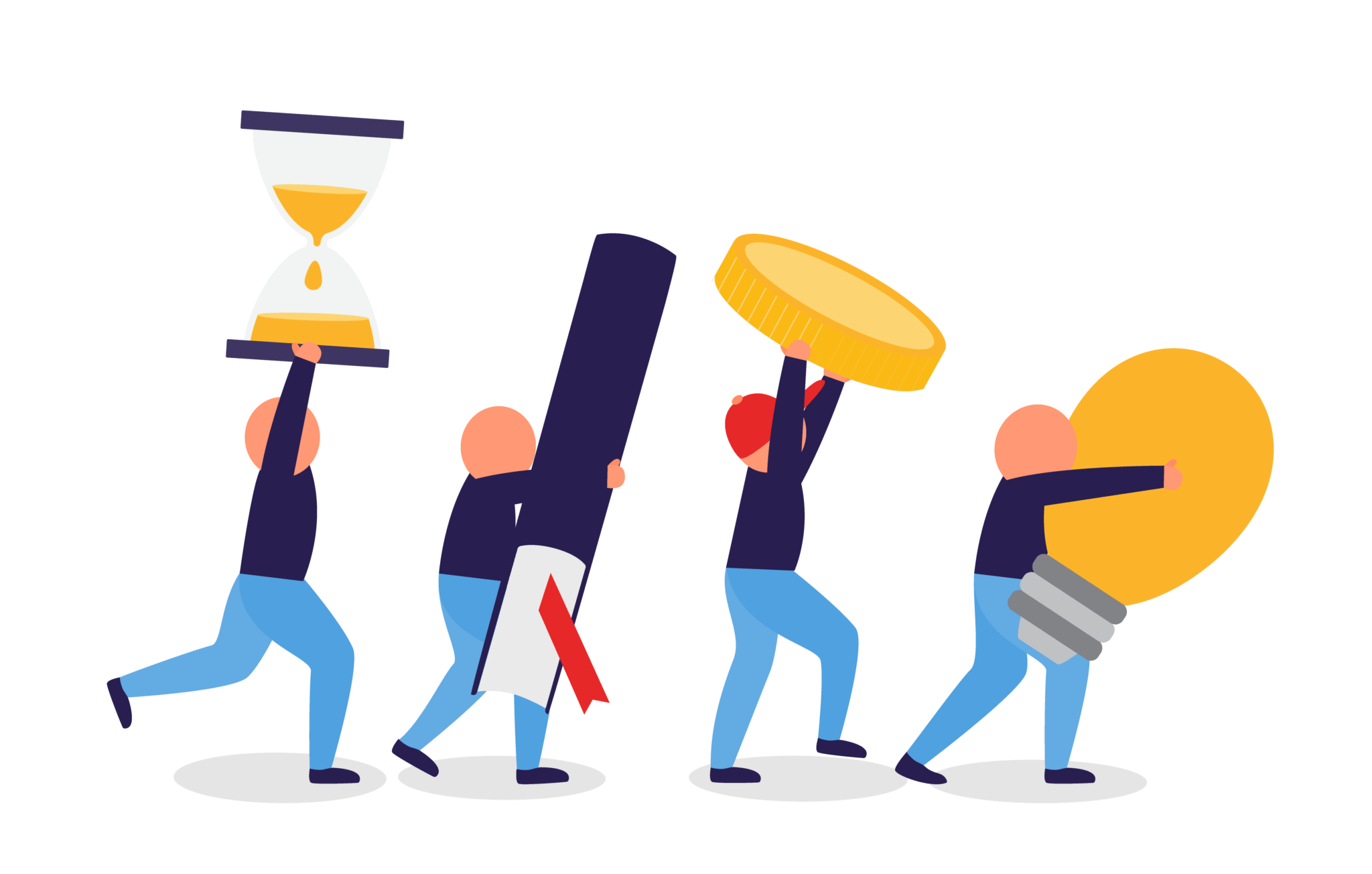 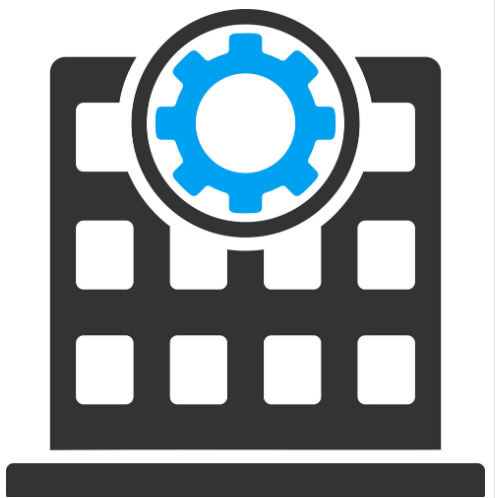 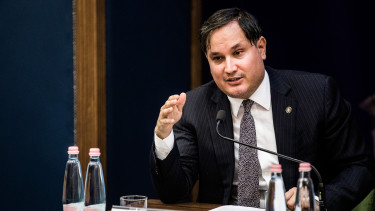 Health care expenditures
Public investment
- Financial support for medical equipment and 
medicines
- Higher wages for health care workers 
- Increased R&D expenditures
- Financial support for quarantines
- Local infrastructure development (eg. roads)
- Modernization of schools
- Environment protection
- Renewable energy 
- Digitalization
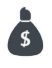 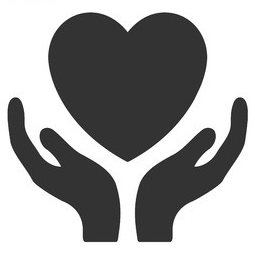 Source | MNB
III. Assessment of the domestic economic situation
The impact of the pandemic will be reflected in march economic data
From March 23 domestic vehicle factories have shut down(Audi, Opel, Mercedes, Suzuki)
Suzuki has fired 600 agency contracted employees
Disruptions in supply chains – from March 21 Denso’s factory in Székesfehérvár has shut down
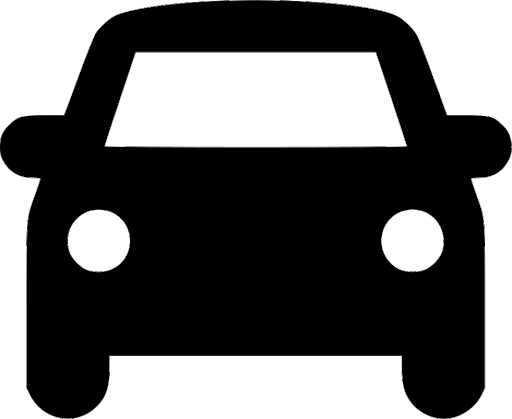 Vehicleindustry
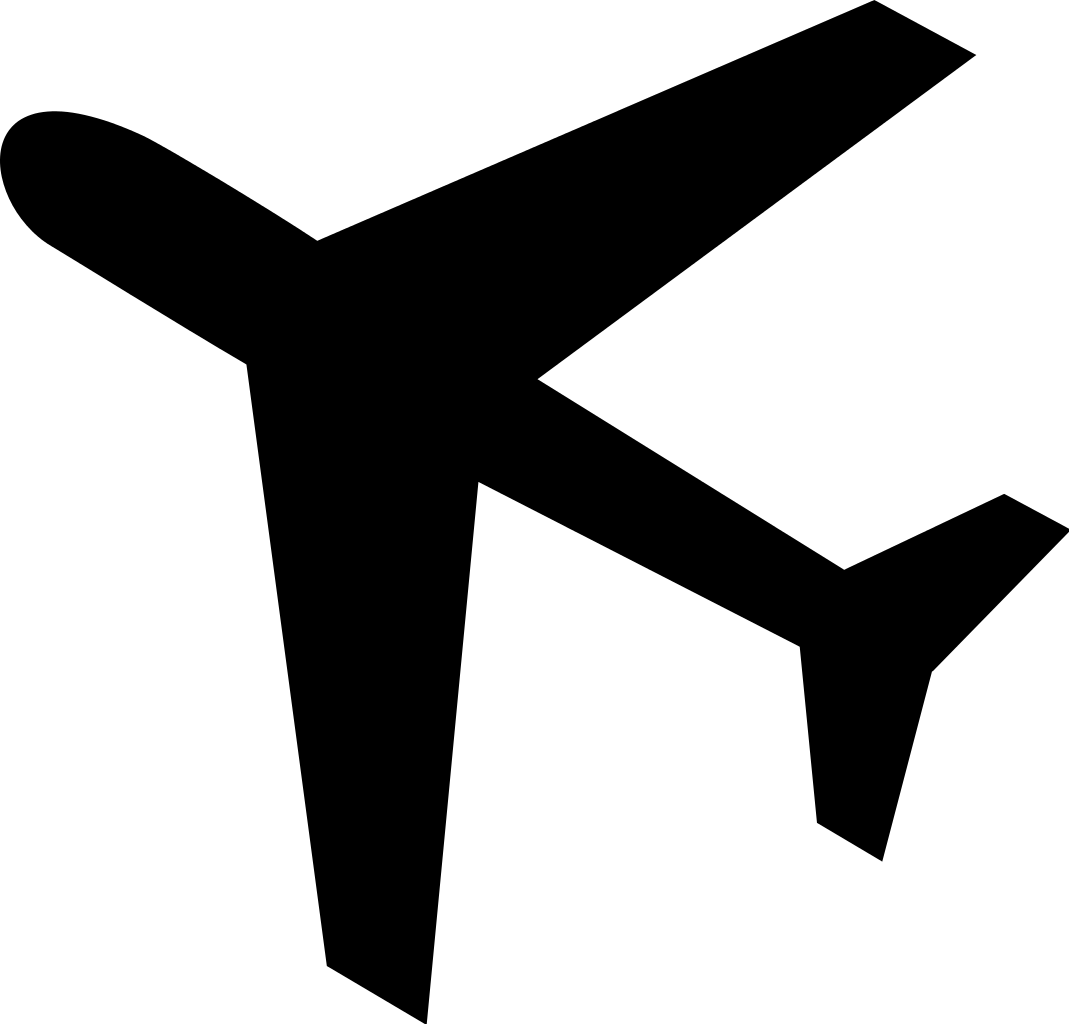 Tourism, catering
Hotels and thermal baths have closed in Budapest
No new reservations, continuing cancellations
Catering establishments have been closing
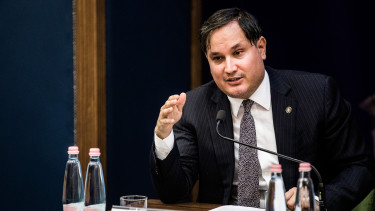 Construction projects have stopped
From March 21 IKEA closed all of its Hungarian stores
Compulsory leave, redundancies in domestic SMEs
Non-food retail sector is in steep decline
Services with personal contact are plummeting
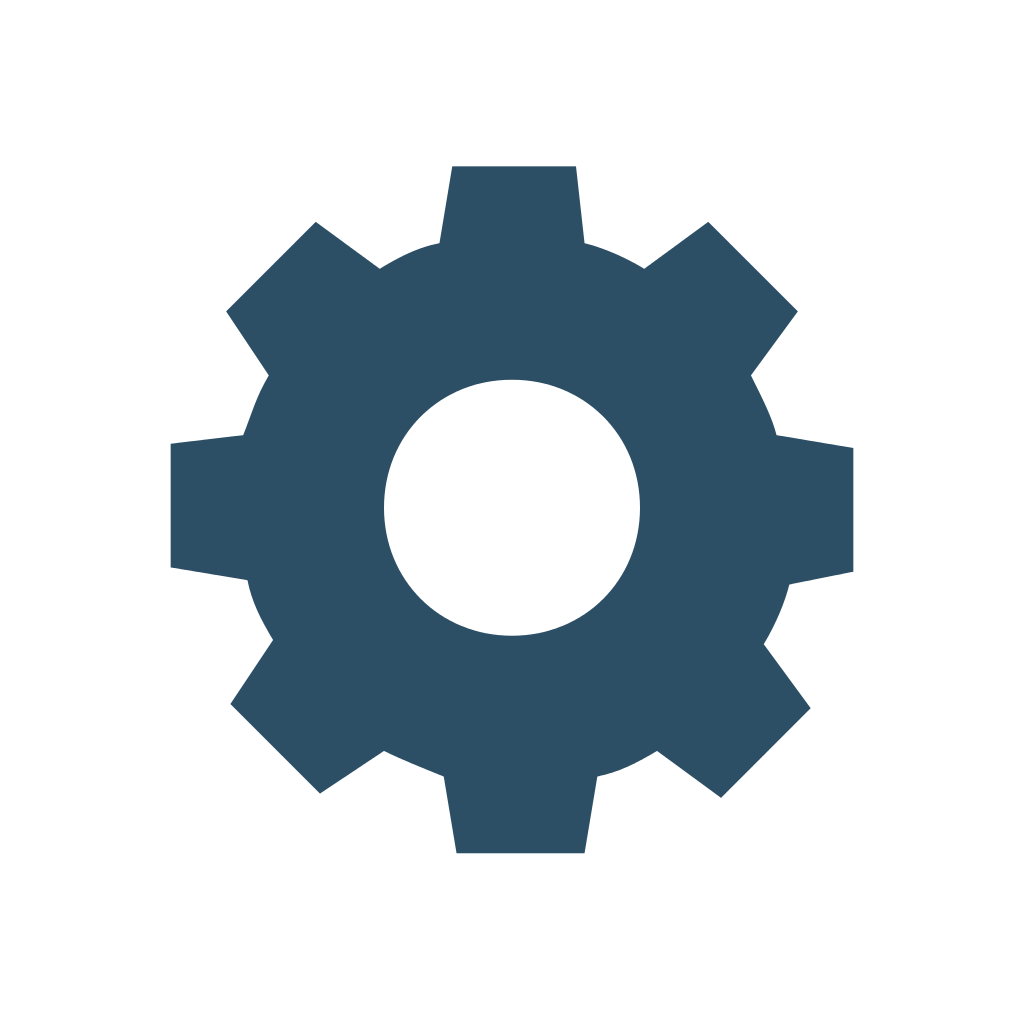 Other
sectors
Source | MN based on press infromations
Economic growth may temporarily slow down, then we expect lost activity to recover
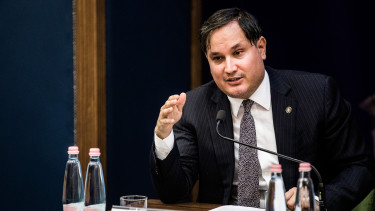 V-shaped recovery!
Evolution of gdp projection
Source | HCSO, MNB projection
A one-month shutdown in the most exposed sectors could significantly restrain GDP growth
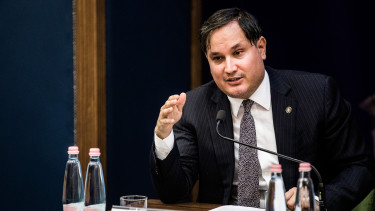 Impact of a one-month shutdown on domestic economic sectors
Note | The direct weight of the sectors based on the corresponding NACE codes. Weight with connected sectors are own estimates based on input-output tables and detailed national accounts data. Tourism-related transport and cultural services were considered in the second column as suppliers of tourism, thus avoiding double counting.
Source | MNB calculation
Growth effects of downward risks are more significant
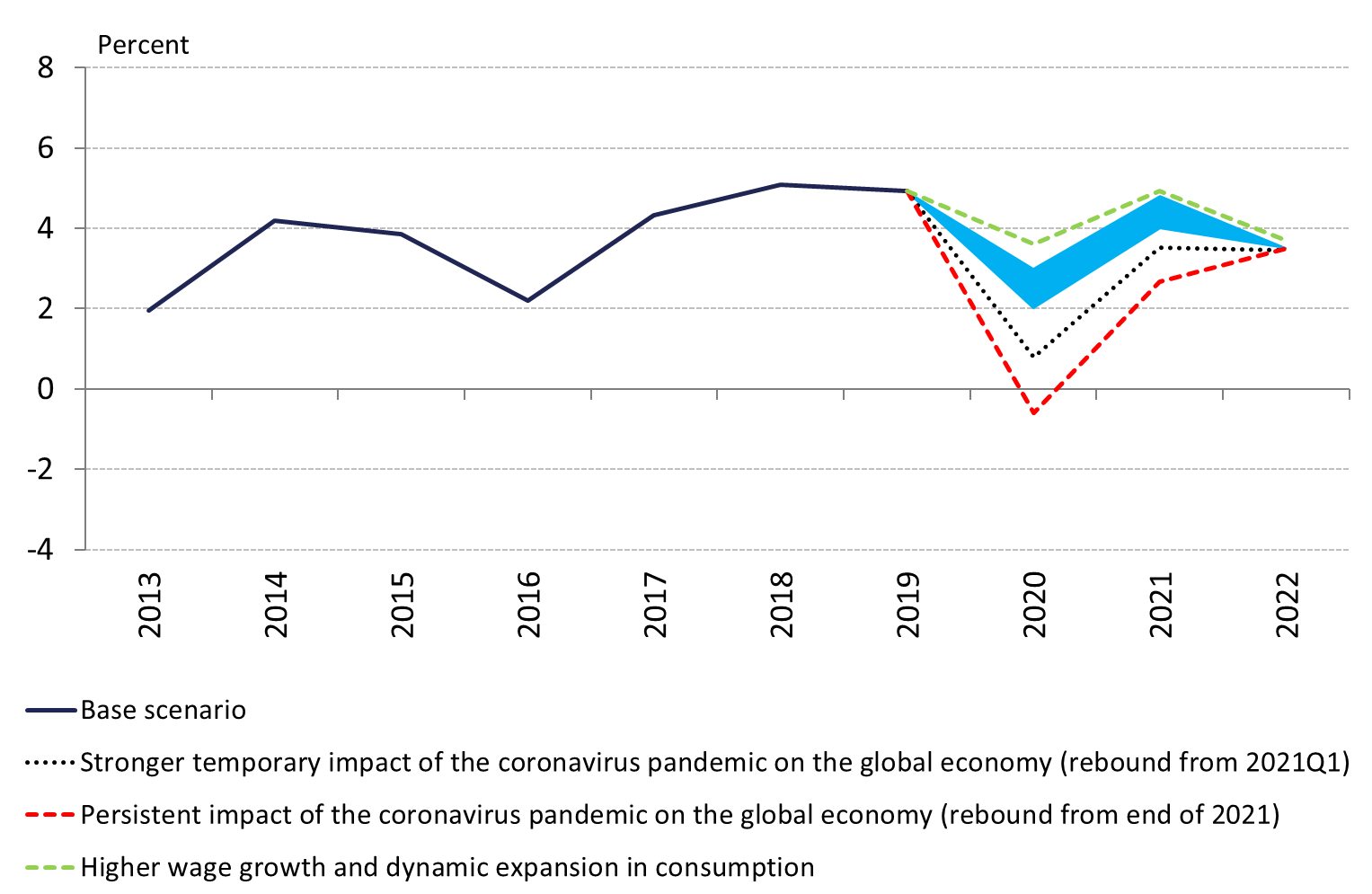 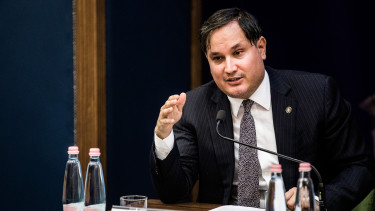 Effects of alternative scenarios on hungarian GDP forecast
Source | MNB
Our forecast for oil price is significantly lower than in December
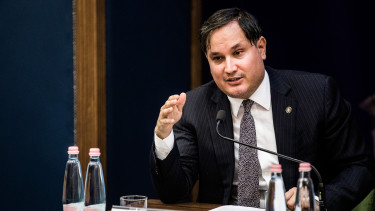 Changes in our assumptions for Brent oil prices since the december 2019 inflation report
Source | Bloomberg, MNB
Inflation may stabilize near the 3 percent inflation target by the end of the forecast horizon
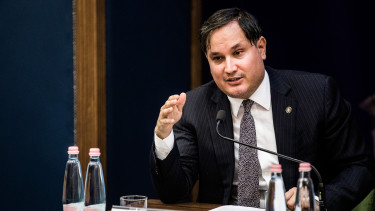 Forecast range
Inflation
Our inflation forecast
Source | MNB
Core inflation excluding taxes will be lower in 2020 and 2021 comparing to our december forecast
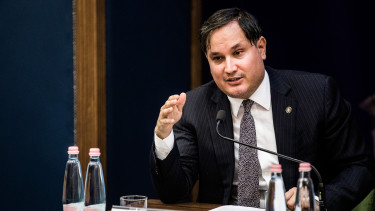 Our core inflation (excluding taxes) forecast
Note | The range is formed by two different forecast scenarios.
Source | MNB
We expect an increasing current account balance in the coming years
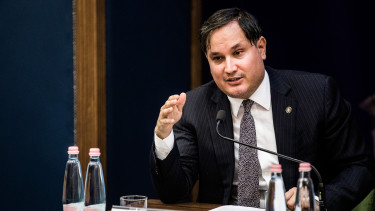 Evolution of net lending and borrowing
Note | In percent of GDP.
Source | MNB
FX-Swap and bubor rates decreased at the end of the period, T-bill yields converged
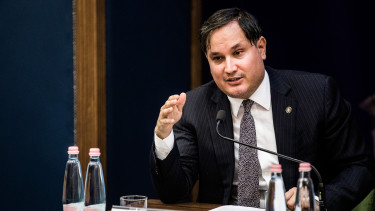 25-Feb-20
Short-term rates
Source | Bloomberg
Parallel with advanced bond yields, long-term yields increased in the region as well
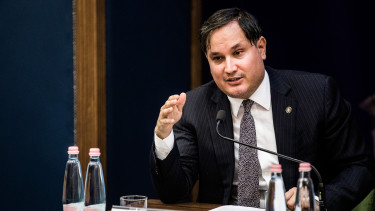 10-Year government bond yields in the region
Source | Bloomberg
Amount of government bonds held by foreign investors did not change significantly
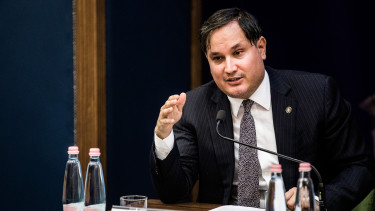 Stock and share of foreign holders of huf denominated government bonds
Note | Stock of government bonds (HUF and FX) issued by central government  is  HUF 30.492 billion, share of foreign holders HUF 9.040 billion, 29.6%. (31. January 2020) 
Source | MNB
Liquidity decreased on the main domestic financial markets
Parallel with the weakening liquidity on the global financial markets, liquidity weakened on local financial markets as well:
HUF spot markets: price-type indicators worsened, bid-ask spread widened by 3-4 times, however the turnover is high with trades smaller than usual 
Short-term FX-swap market: bid-ask spreads also widened, sometimes reached hundreds of basis point
On the government bond market, spreads also widened, but turnover and size of contracts are above the historical average 
Short-term interbank depo market: liquidity condition rather improved, widening spreads were compensated by larger turnover and the stability of yields.
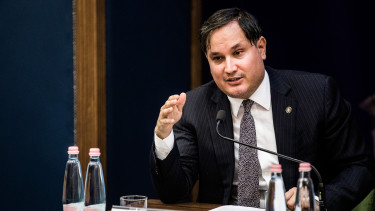 IV. The Magyar Nemzeti Bank’s measures so far
in accordance with The MNB’s recommendations, The Government ordered a payment moratorium
Subject
Households
Outstanding credit stock on 18th March 2020
Loans,credit
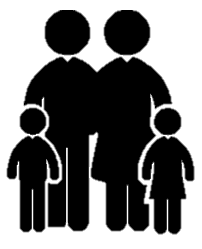 Non-financial corporations
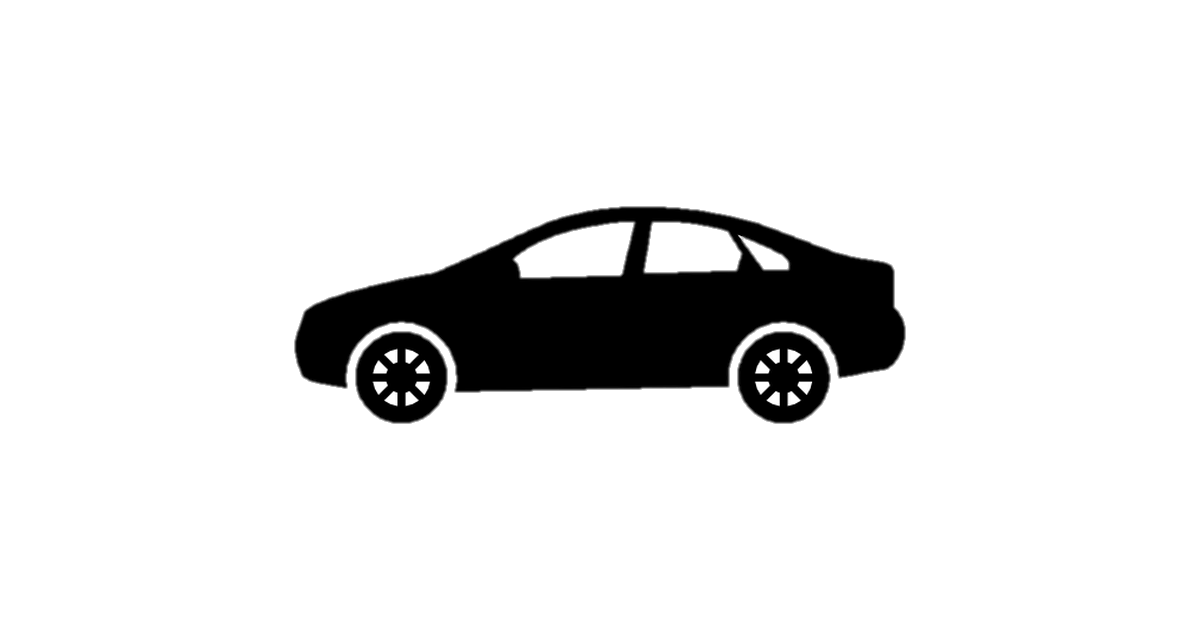 Leases
Financial enterprises and investment funds
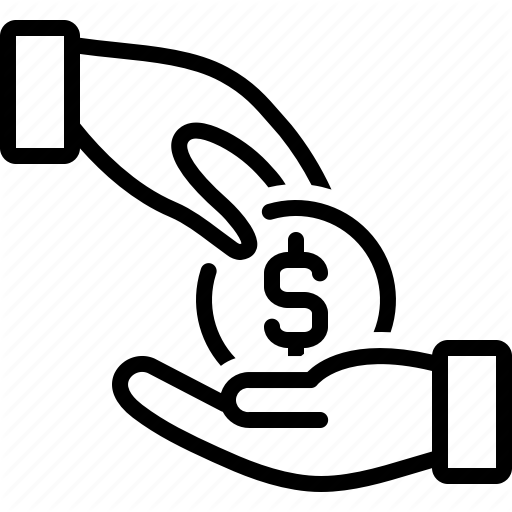 The Government can extend the moratorium if needed
Period
19/03/2020
31/12/2020
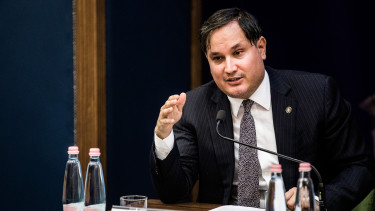 Debtors can decide to continue contractual payments (opt-out)
No debt release:  postponed payments must be paid later on
The maturity is extended automatically
Banks’ profitability is not affected substantially: postponed interest will be added to the obligation at the end of the moratorium
Process
The MNB welcomes the Government’s decision, and supports it within its own authority with a moratorium on FGS* loans as well
*FGS: Funding for Growth Scheme
The moratorium on the payment of loan instalments results in practice in a liquidity risk transfer
In the case of full utilisation HUF 3,600 bn, in the case of an 80 percent participation rate HUF 2,900 bn of instalments will fall under moratorium
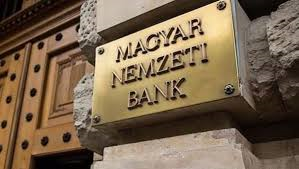 Customers
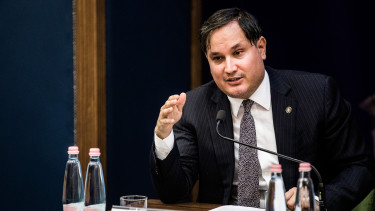 Liquidity shock
Total level of liquidity in the banking sector remains unchanged, it is the distribution within banks which will change and may necessitate liquidity help!
The steps taken by the MNB can ensure that the liquidity impact of the moratorium remains manageable
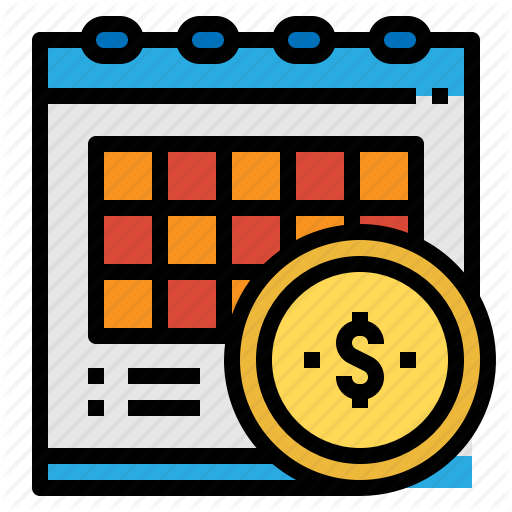 ~ HUF 3,600 bn
Household and corporate instalments subject to the moratorium until December 2020
Ft
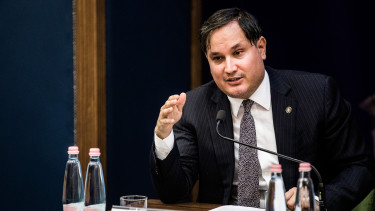 Postponed repayments due to the moratorium
The domestic banking system has significant liquidity buffers
Potential negative effects are offset by the expansion of the central bank's monetary policy instruments
Note | Estimated values. In the table, instalments are shown without FGS loans; the instalments of Hungarian financial enterprises and investment funds are included. Source: MNB.
The impact of the moratorium on the interest income depends on the restructuring of instalments and the participation rate
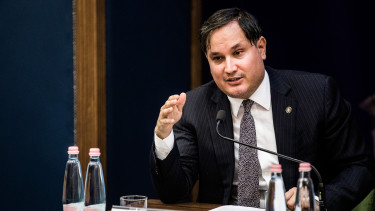 Impact of interest foregone during the moratorium on profitability
Magyar Nemzeti Bank accepts loans to large companies as collateral
Total value of available eligible assets for the banking system exceeds HUF 9500 billion.
The stock of available eligible securities stands at HUF 7000 billion.
Following the inclusion of loans to large companies, banks can access to additional HUF 2600 billion liquidity.
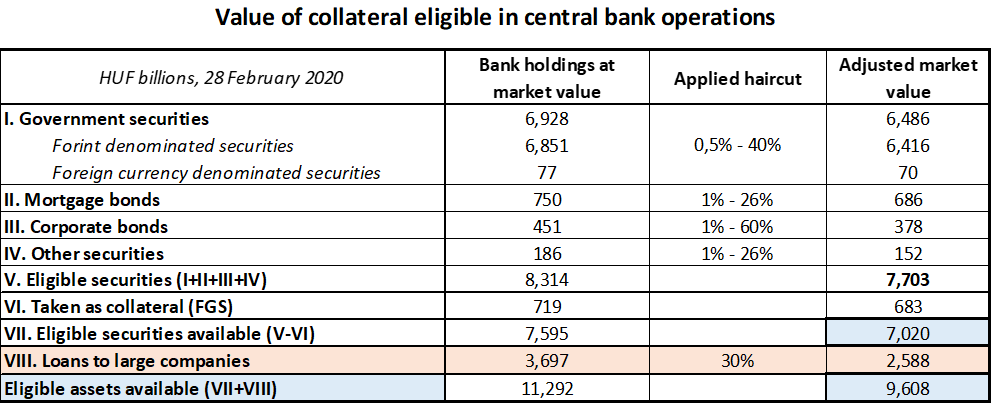 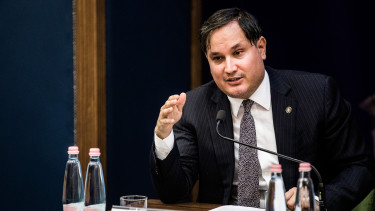 The MNB supports the mitigation of the pandemic’s effects on the banking sector with numerous steps
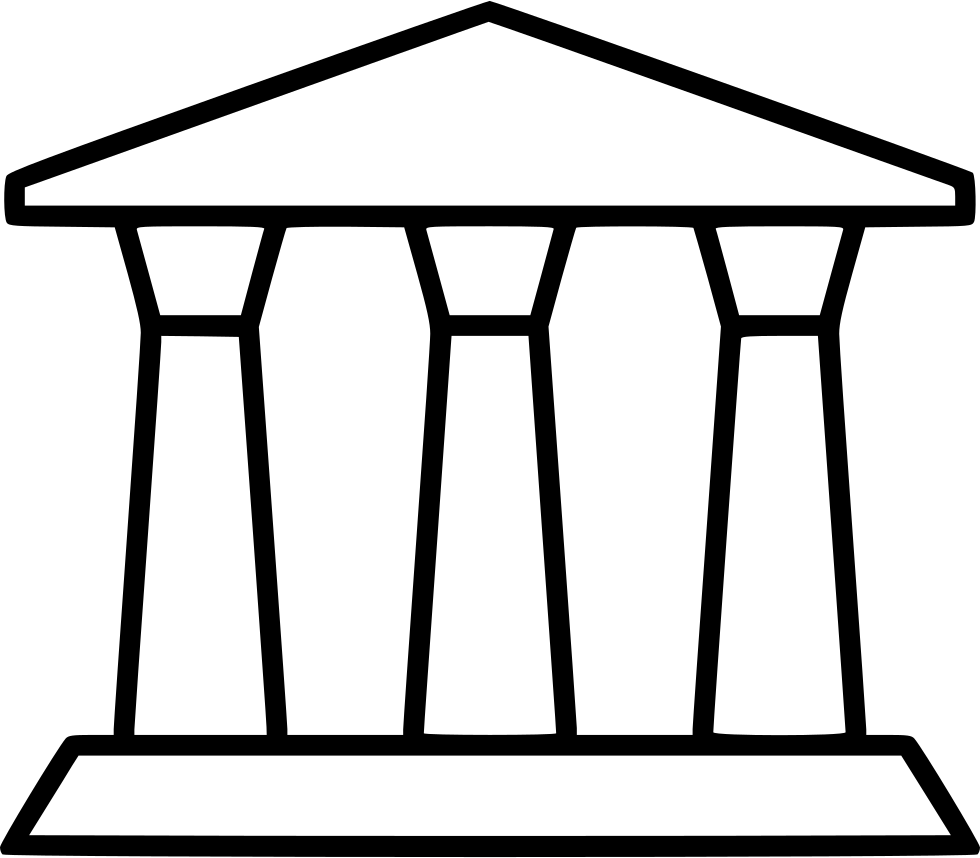 Capital
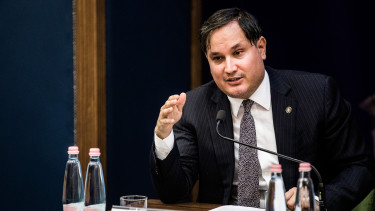 Liquidity and financing
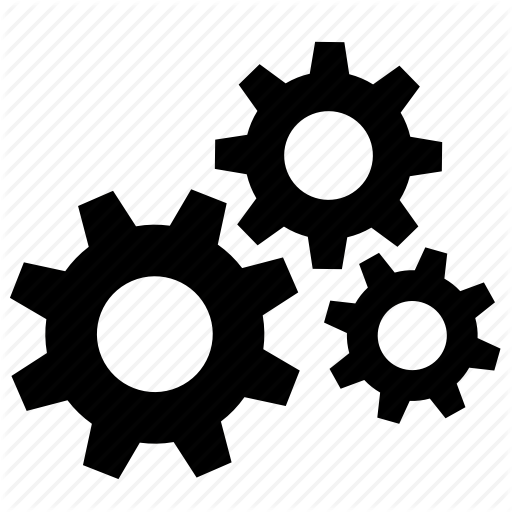 Other
V. The Monetary Council’s interest rate decision on 24 March 2020
Monetary Council did not change the interest rate conditions in March
„At its current policy meeting, the Monetary Council left the base rate, the overnight collateralised lending rate and the one-week collateralised lending rate at 0.9 percent and the overnight deposit rate at -0.05 percent unchanged.”
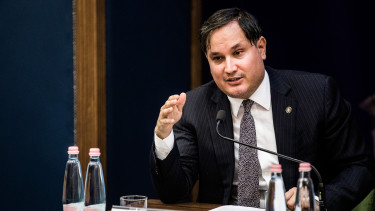 average amount of liquidity to be crowded out for 2020 q2 at a minimum of HUF 300-500 billion
Unchanged target for liquidity to be crowded out helps to achieve adequate level of short-term interest rates as well as the desired monetary conditions.
The target level ensures the necessary amount of liquidity for the banking sector at disposal.
Effectively smooth transitional market and liquidity shocks
Changes in the stock of the FX swap instrument aim to achieve the targeted amount of liquidity.
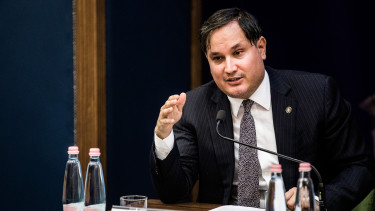 Unchanged target for crowding-out liquidity has a stabilizing effect on the markets
By increasing the stock of central bank FX swap instrument the MNB has raised the interbank liquidity since the beginning of march
During the tenders held on 9th and 16th of March the stock of central bank FX-swap instrument increased by 50 and 150 billion forint.
Beside the regular 1-, 3-, 6-, 12-month FX-swap tenders the MNB has been holding 1-week FX-swap tenders providing forint liquidity daily for counterparties since 17th March.
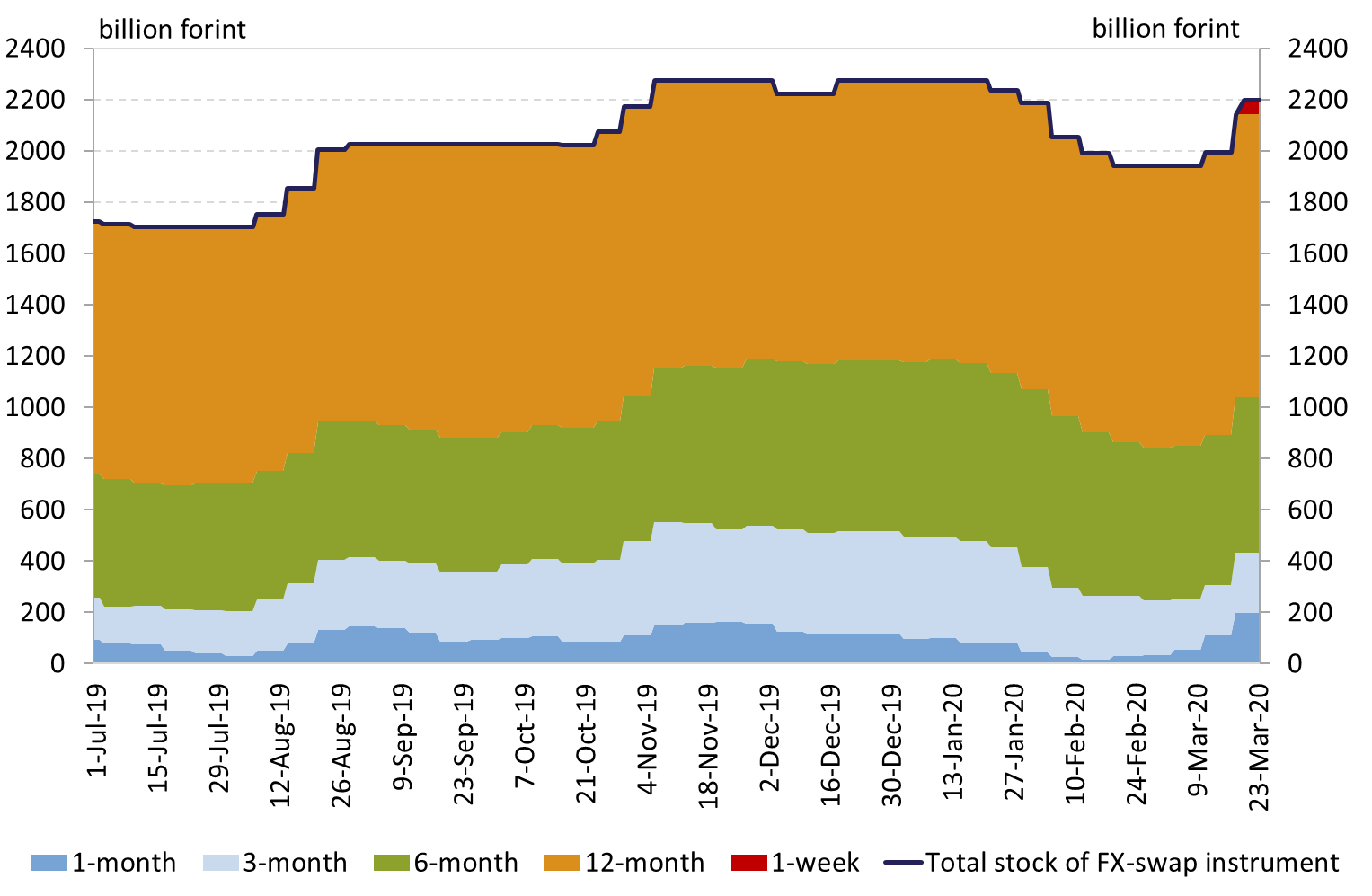 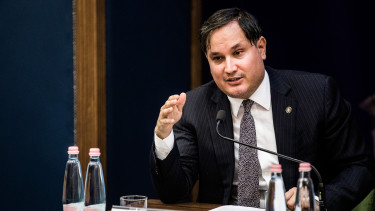 Outstanding stock of central bank fx swap instrument
Source | MNB
Monetary council decided to introduce the collateralised lending facility with maximum 5-year maturity
The global crisis caused by the coronavirus pandemic has impacted the domestic money markets, liquidity tensions arose on the market of Hungarian long-term government securities.

The Monetary Council decided to introduce the long-term collateralised lending facility with maximum 5-year maturity supporting the banks’ liquidity management on longer-term maturities and strengthen the functioning of the government securities market.
Stable funding source for banks
Banks can receive liquidity without scaling back of lending or sale of eligible securities  
It can support the stabilization of government securities market
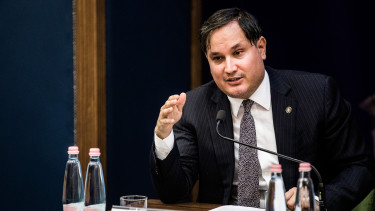 Parameters of the fixed-rate collateralised loan
Maturity: 
Maximum 5-year maturity, including longer-term 3 and 5-year and short-term 3-6-12-month maturities
Amount: 
Unlimited, while allotted amounts of each tender is based on current market developments
Interest: 
Fixed interest rate during the whole maturity, which ensures that interest rate risk of banks do not increase in case of buying fixed-rate assets
Unconditionality: 
Free use for either loans to private sector or FX and interest rate swaps, for buying Treasury bonds, interbank transactions
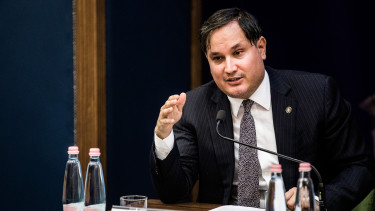 The impact of liquidity measures on yield curve
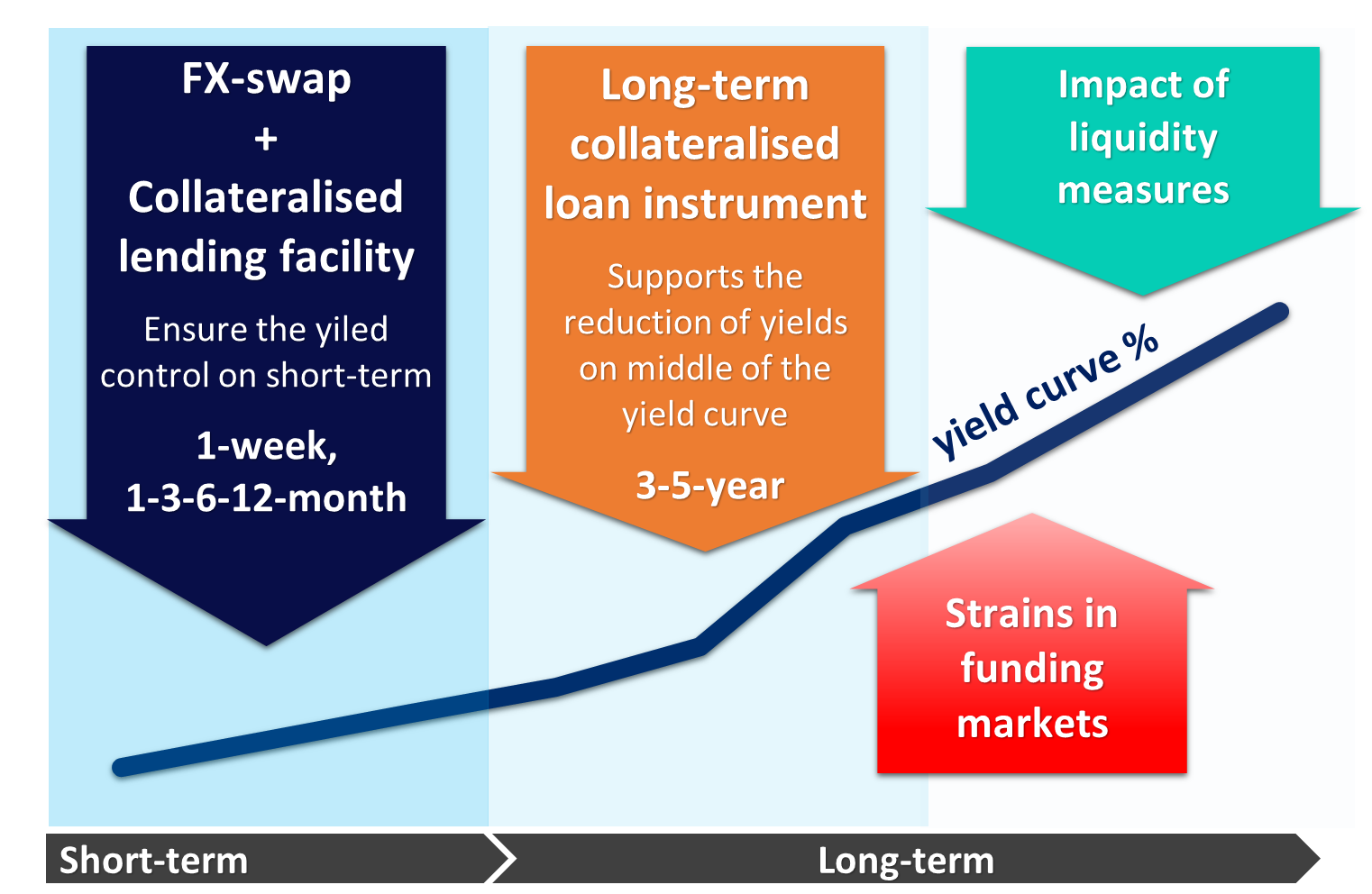 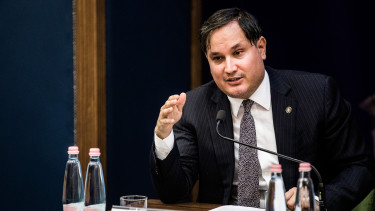 The impact of liquidity measures on yield curve
Priority is to ensure liquidity to the long-term treasury market as well
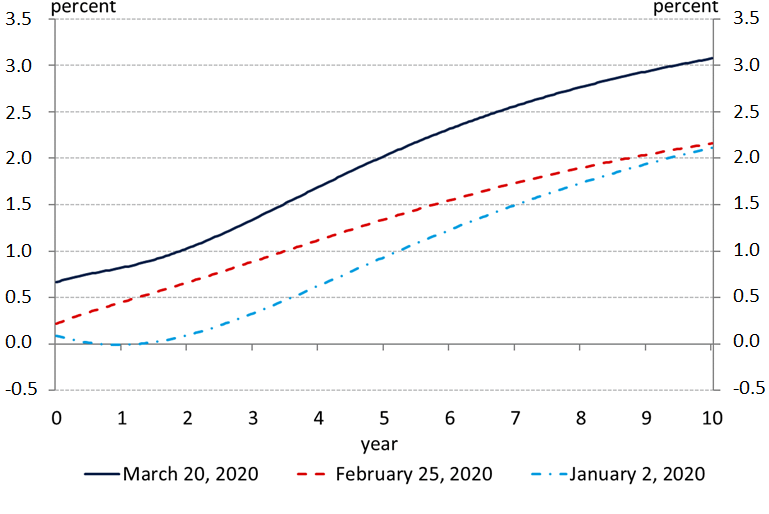 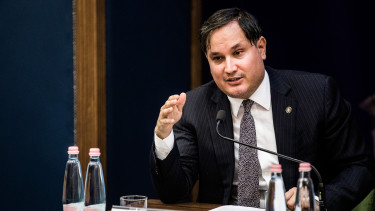 changes in spot treasury yield curve
Source | MNB
Local long-term government bond yields decreased considerably last week
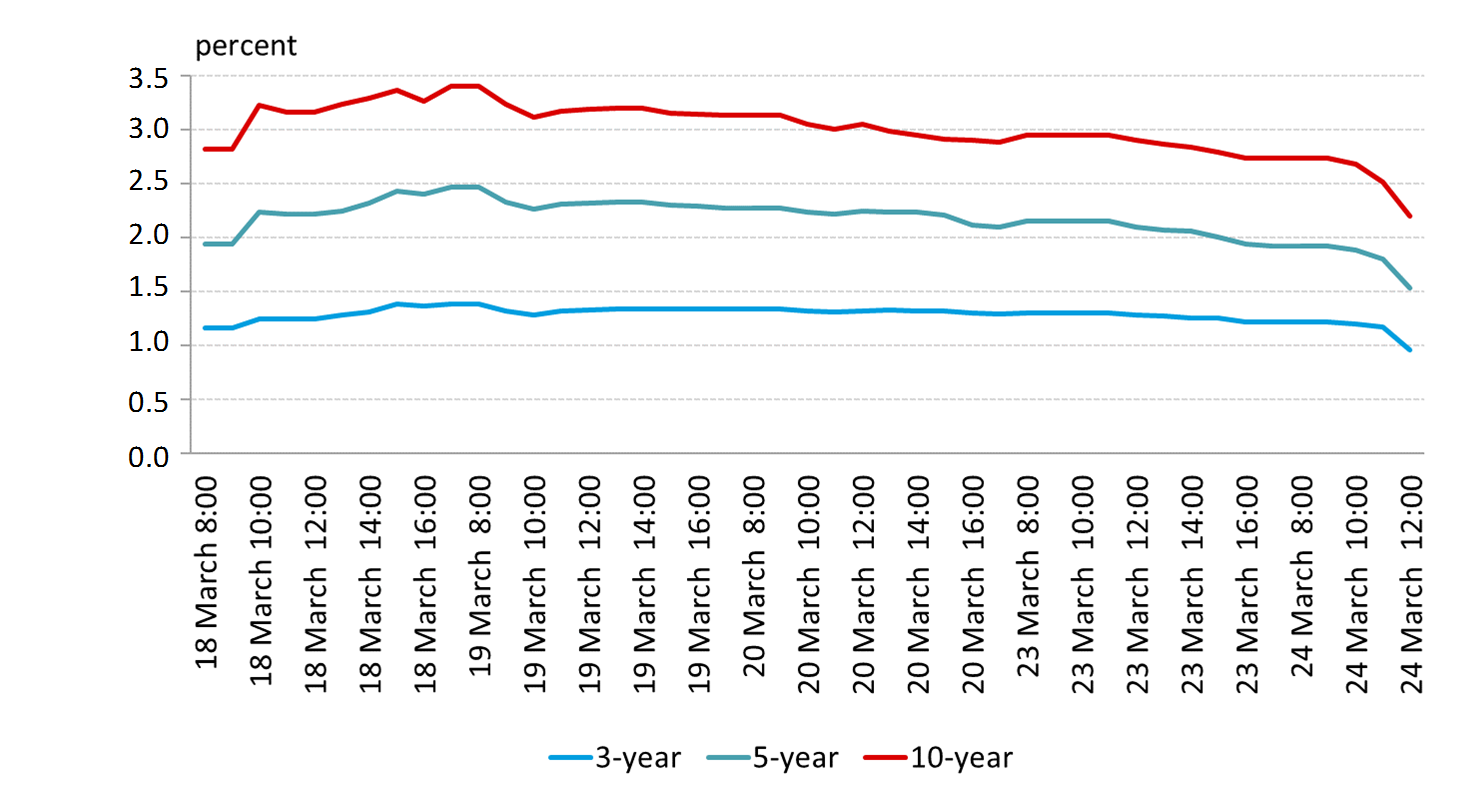 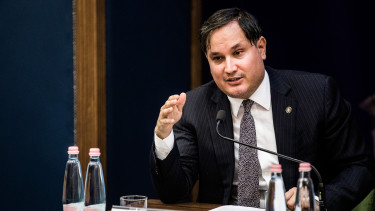 3-, 5- and 10-year benchmark government bond yields
Source | Reuters
Exemption from reserve requirements
The sanctions on reserve deficiency are suspended.
Providing additional 250 billion forintliquidity
Required reserves will continue to be remunerated at base rate.
The interest on excess reserves remains the interest on the O/N deposit facility minus 15bps, while the sanction on reserve deficiency is the prevailing base rate.
The exemption from the reserve requirements is effective immediately and applicable for the reserve maintenance period of March 2020.
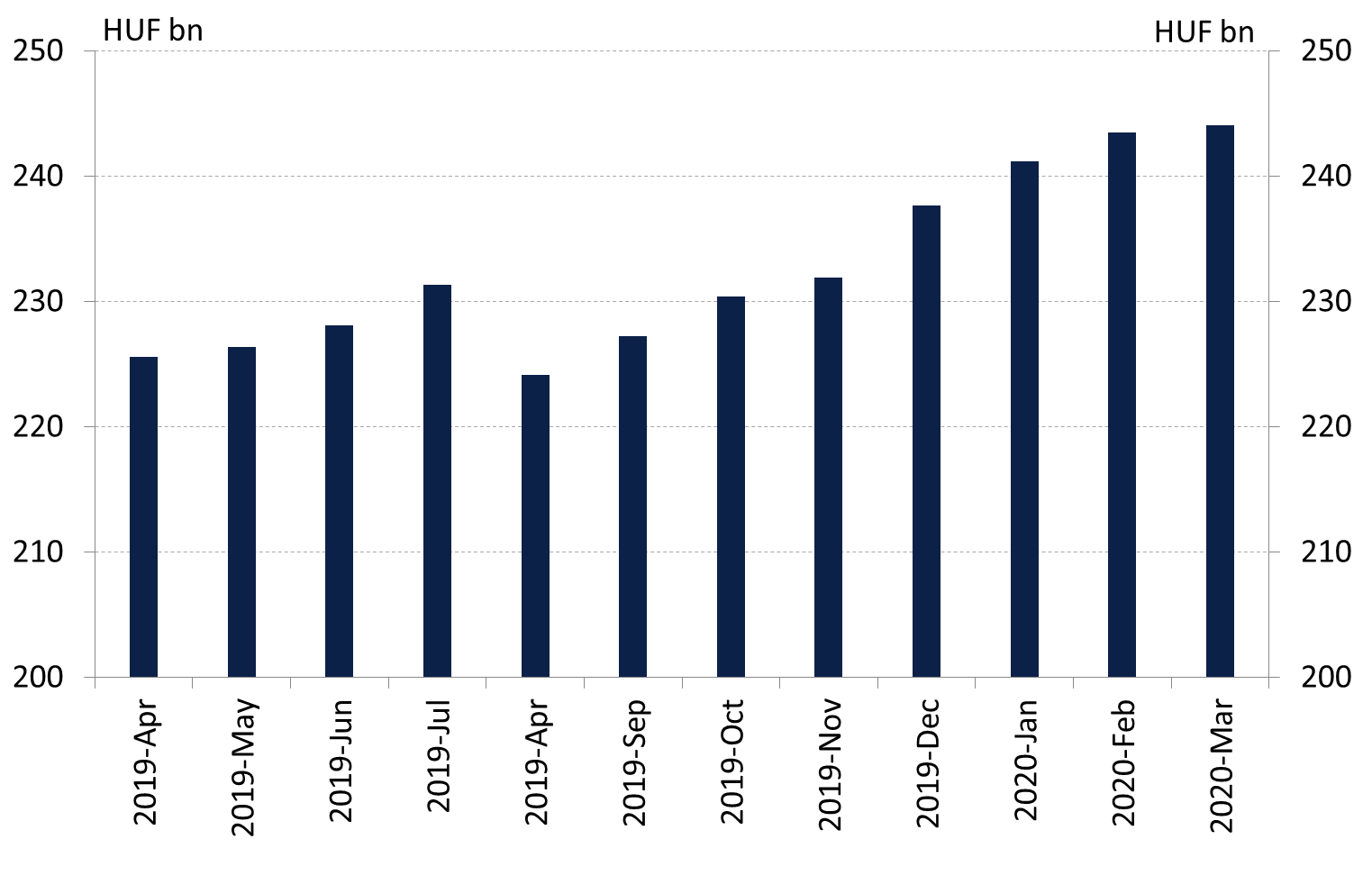 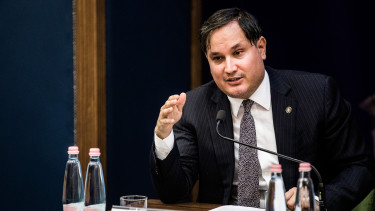 Reserve requirements of the banking system in the past one year
VI. The Monetary Council’s forward guidance
The Magyar Nemzeti Bank’s primary objective is to achieve and maintain price stability
„The Magyar Nemzeti Bank’s single anchor is inflation, its primary objective is to achieve and maintain price stability.”
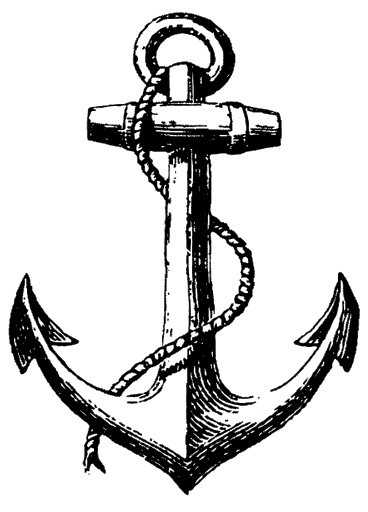 Inflation is expected to fall below the central bank target in the coming months, before stabilising gradually at 3 percent.
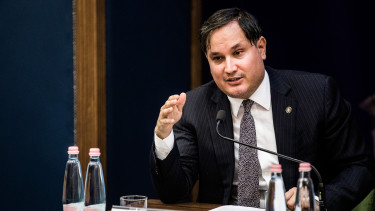 The most important consideration now is to ensure the required liquidity for all sectors
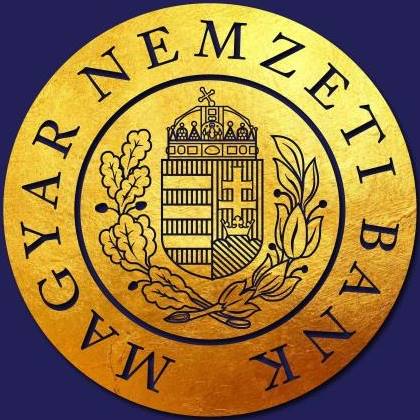 Government budget
Corporates
Banking system
Households
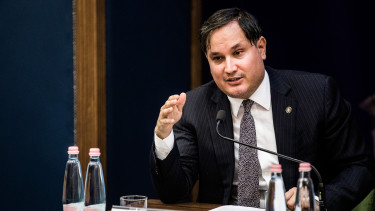 In order to this, the MNB is ready to use every instrument at its disposal and take further measures to provide additional liquidity.
The Monetary Council’s forward guidance
„The Monetary Council monitors closely and assesses continuously the incoming data, as well as the effects of the coronavirus pandemic on the macroeconomy and the financial market.”

„In order to preserve effective monetary policy transmission, the Monetary Council is ready to take further measures to provide additional liquidity.”
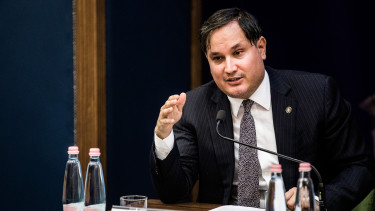 Thank you for your kind attention!